Client processors - 2
x86 ISA extensions
Dezső Sima

August 2019
(Ver. 1.1)
 Sima Dezső, 2019
2.2.5 The 256-bit AVX/AVX2 SIMD extensions - detailed
2.1 Overview
2.2 x86 SIMD extensions
2.2.1 Introduction
2.2.2 The 64-bit MMX (Multi-Media eXtension)
2.2.3 The 128-bit SSE extension
2.2.4 Brief overview of the 256-bit AVX/AVX2 and 
             512-bit AVX-512 SIMD extensions
2.2.6 The AVX-512 SIMD extension - detailed
2.3 x86 security extensions
2.4 x86 TSX (Transactional Synchronization Extensions)
2. x86 ISA extensions
2.1 Overview
2.1 Overview (1)
1. x86 ISA extensions 
    Growth of instruction sets over time [1]
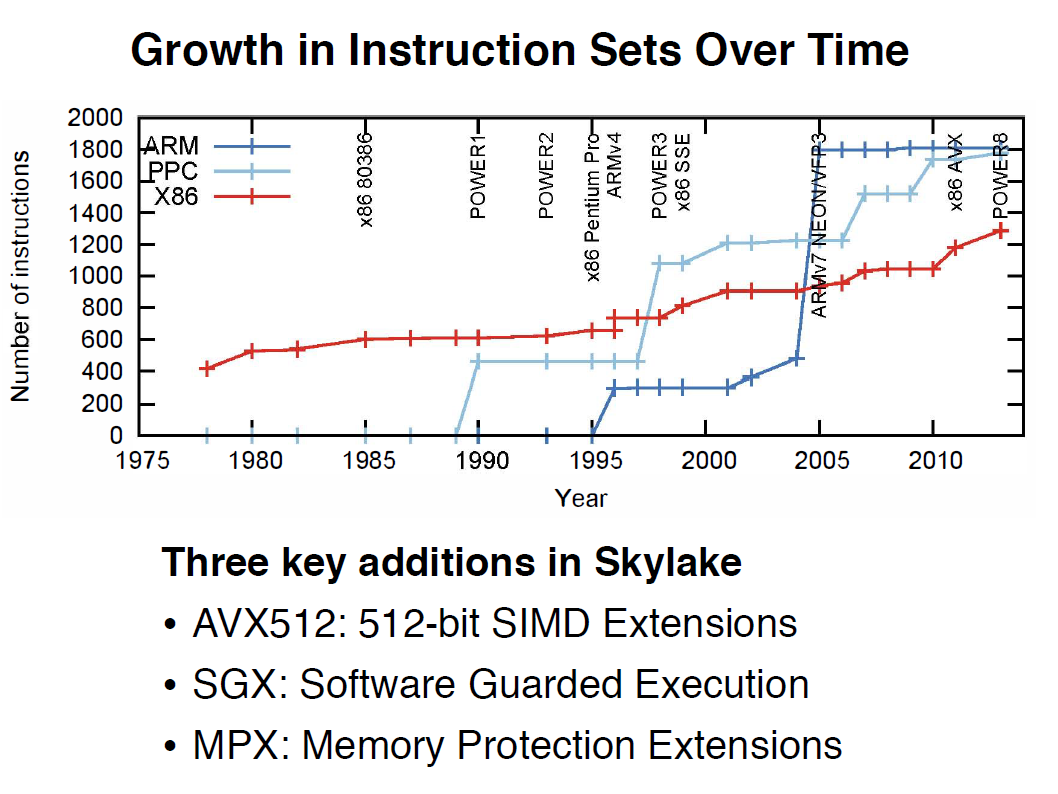 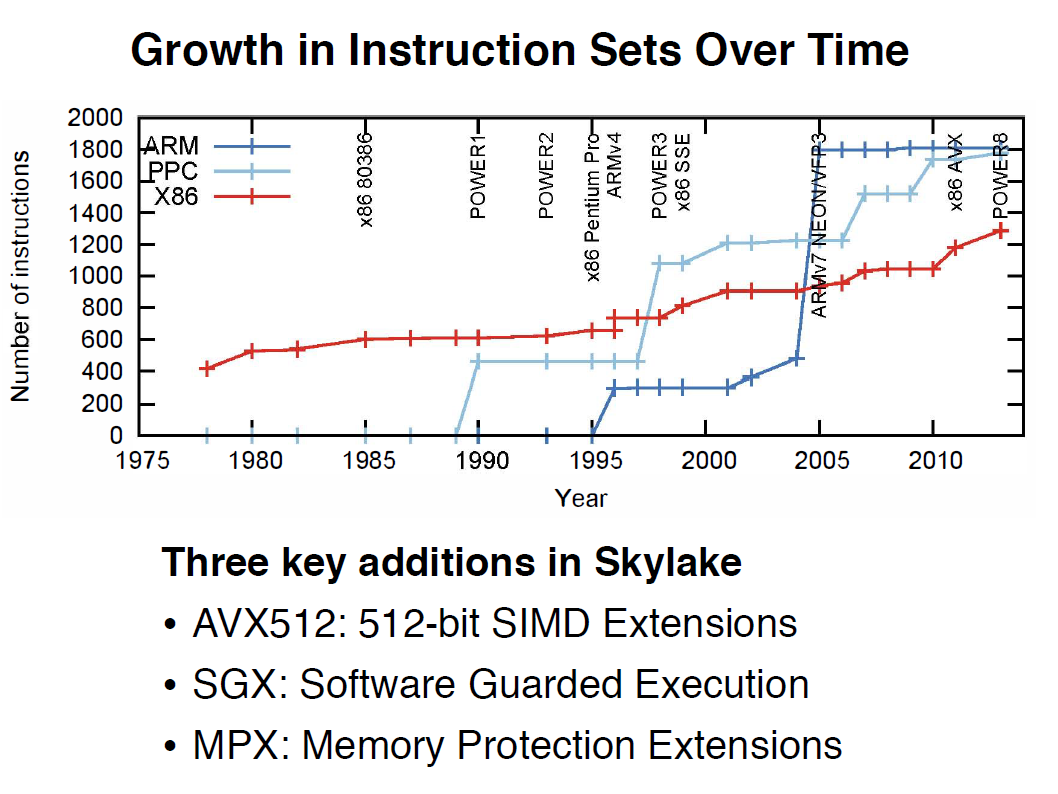 2.1 Overview (2)
Example 1: ARM’s ISA extensions - Overview
ARM’s ISA extensions
ISA extensions
 to reduce
 code size
ISA extensions
 to speed up 
the execution of bytecodes
ISA extensions
to enhance
 compute capabilities
ISA extensions
 to enhance
 security
2.1 Overview (3)
Evolution of ARM’s ISA extensions
AArch32
AArch64
Crypto-graphy ext.
To enhance
security
TrustZone
SVE4
To enhance
compute
capabilities
SIMD
Adv. SIMD and FP
SIMD
 and FP
Adv. SIMD1
(NEON)
VFPv1/2
VFPv3/v42
Jazelle
(ex. by SW)
Jazelle
(Jazelle DBX)
To speed up
the execution
 of bytecodes
Jazelle RCT3
(ThumbEE)
To reduce
code size
Thumb
(ARMv4T)
Thumb-2
(ARMv6T2)
ARMv4
ARMv5
ARMv6
ARMv7-A/R
ARMv8-A
Examples
ARM710T
(~1995)
ARM926
(2001)
ARM1176
(2004)
Cortex-A53/A57
(2012)
Cortex-A5 - A15
(2005)
Remarks: See on the slide 2.1 Overview (5).
2.1 Overview (4)
Example 2: Intel’s x86 ISA extensions - Overview
x86 ISA extensions
x86 security
 extensions
x86 SIMD
 extensions
x86 transactional synchronization extensions
Introduced in
Core 2
Trusted Execution Technology
(2006)
Haswell
TSX-Extensions
(2013)
Pentium-MMX
(1996)
(Section 3)
(Section 2)
(Section 4)
*
2.2.1 Introduction (10)
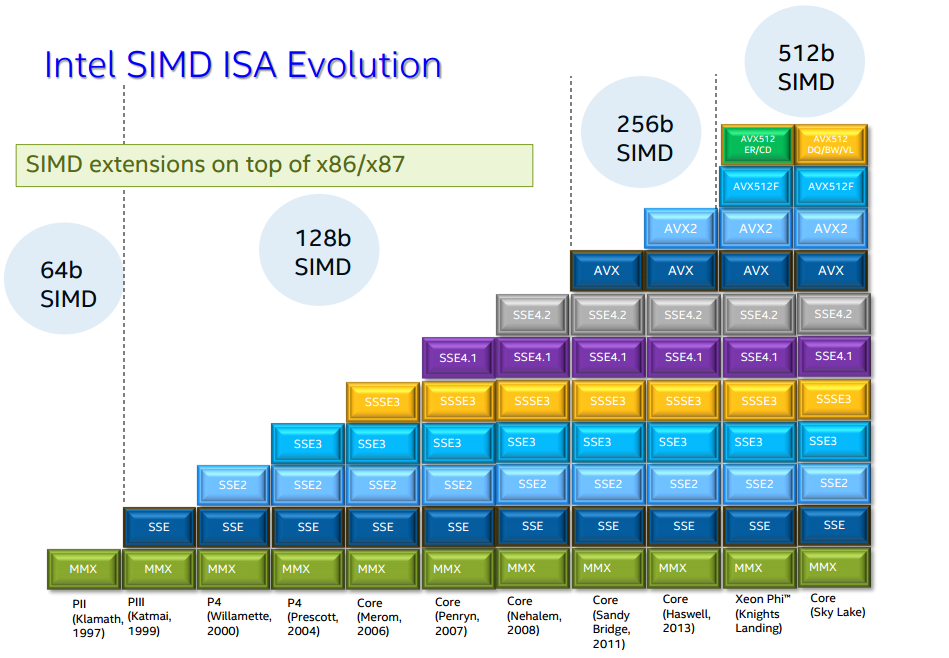 Evolution of Intel’s x86 SIMD ISA extensions [42]
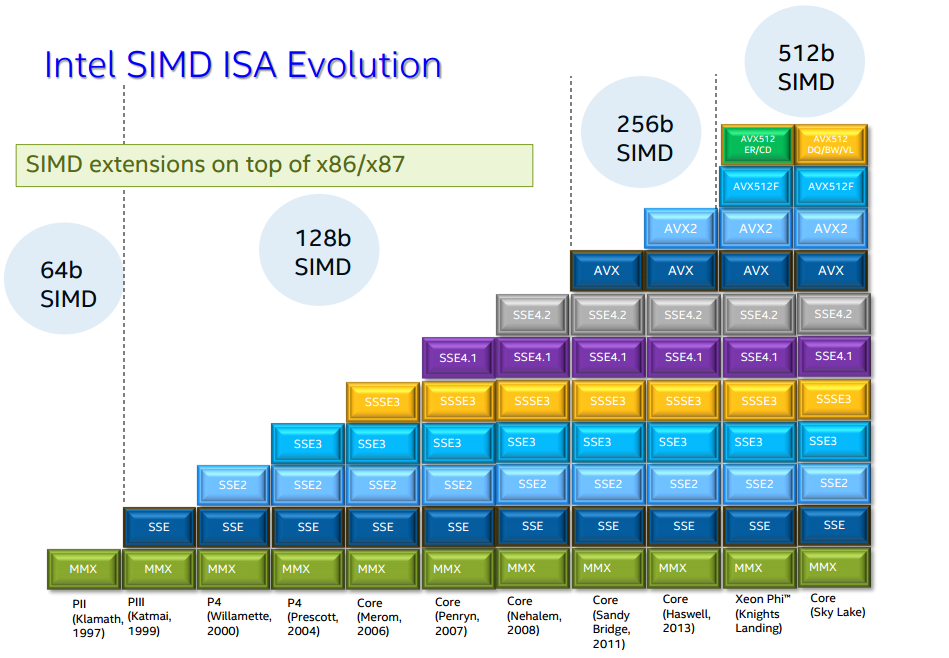 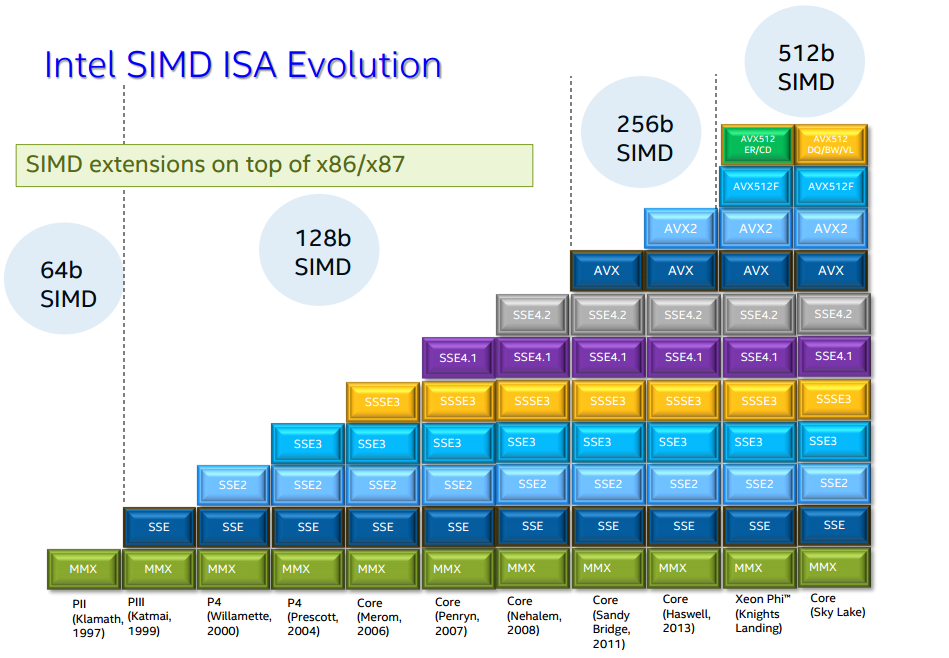 Core
Cannon-Lake,
(2018)
Skylake-X/SP,
(2017)
PII
Klamath,
(1997)
Pentium_MMX
(1997)
(2016)
2.2.1 Introduction (11)
Principle of checking the availability of select ISA features 
  (by the CPUID instruction) [243]
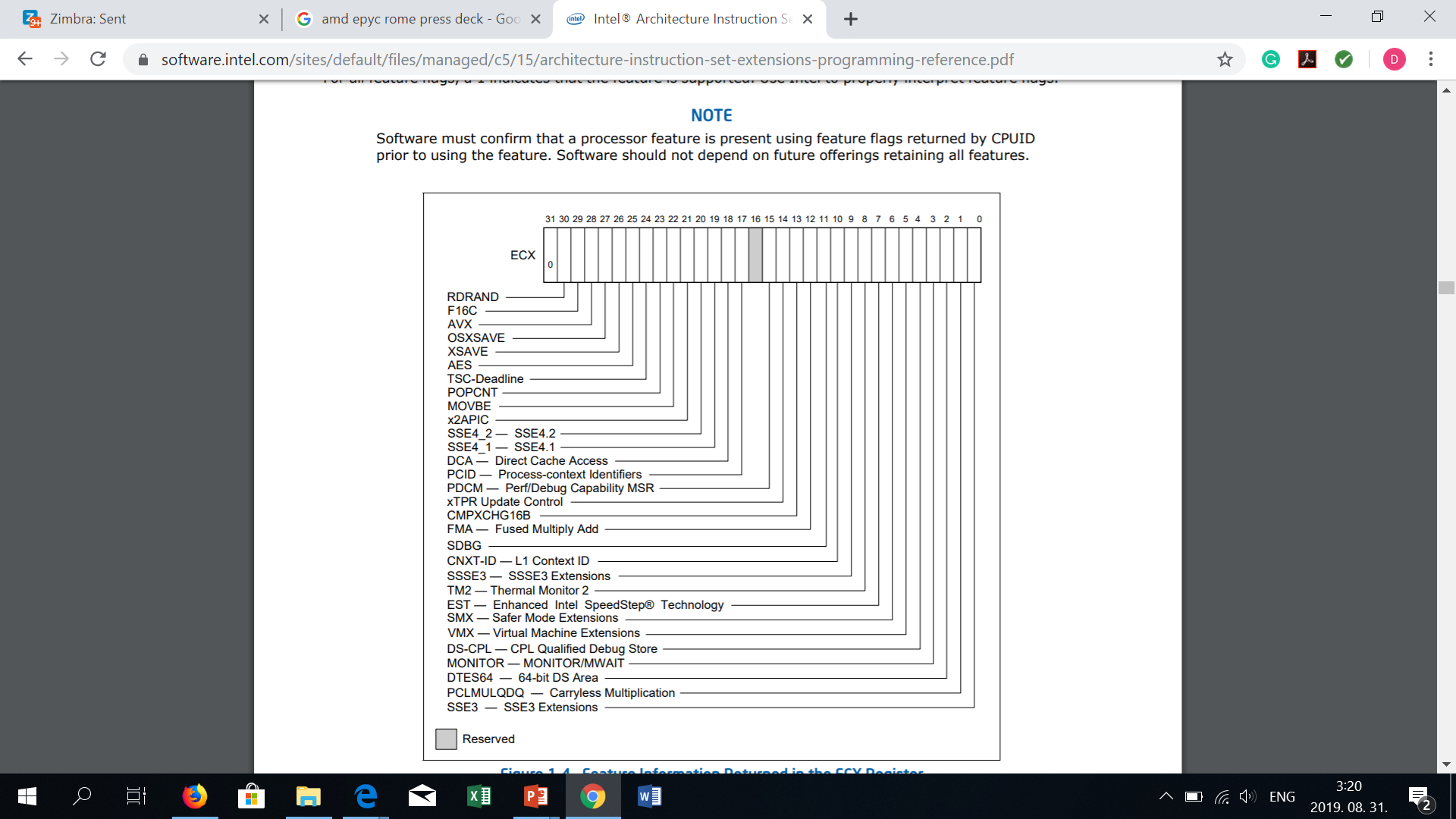 2.2 x86 SIMD extensions
2.2.1 Introduction
2.2.1 Introduction (1)
2.2.1 Introduction -1
      Why SIMD extensions?
Graphics, image processing, games etc., emerged in the first halve of the
      1990s.
These new applications induced new requirements, like
speeding up graphics processing by using higher speed buses than the
      PCI bus for connecting graphics card to the platform,
introducing low cost, low performance graphics processing by integrating 
       graphics processing units into north bridges or
speeding up calculations by vector processing.
Intel met these requirements by introducing
the AGP graphics interface standard and bus in 1996,
integrating graphics into the north-bridge, first, into the 810 GMCH chipset
      in 1999 and
SIMD processing by means of the 64-bit MMX (Multi-Media eXtension)
      of the x86 ISA in their Pentium-MMX in 1997.
Note that at that time CISC processors were 32-bit wide (as opposed to the
      typically 64-bit wide RISC processors).
*
2.2.1 Introduction (1b)
Interpretation of the execution of SIMD instructions [40]
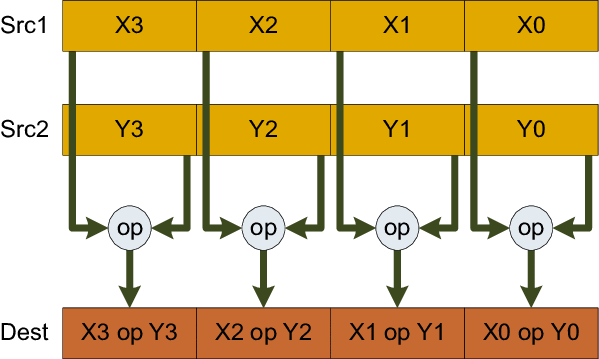 X:
SIMD instructions perform at the same time multiple operations on multiple fields
  of registers.
Y:
Z = X op Y
2.2.1 Introduction (2)
Introduction -2
SIMD instructions may refer either for fixed point (FX) data or for
      floating point (FP) data.
FX SIMD instructions support mainly multimedia applications, by executing 
       (2/4/8 or more) FX-operations on pixels in-parallel, whereas 
FP SIMD instructions accelerate in the first line 3D graphics by executing 
        multiple FP-operations in parallel, as indicated in the Figure below.
*
7.1 Introduction to processor graphics (2b)
Example: Triangle representation of a dolphin [103]
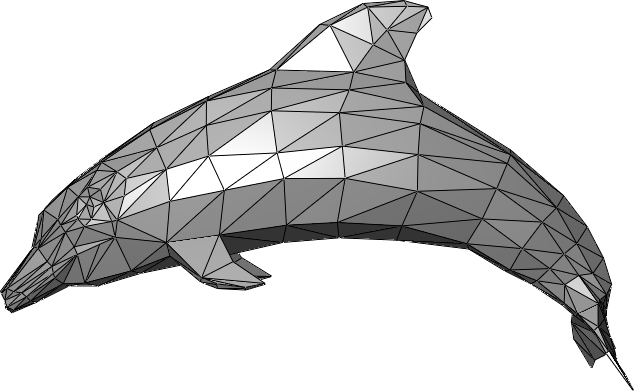 Note that all vertices are given as SP FP data.
2.2.1 Introduction (3)
Remark: Emergence of FX and FP SIMD ISA extensions in processors [41] -1
A forerunner of FX SIMD processing was Intel’s i860 by implementing 8/16 or
       32-bit FX processing in 64-bit FP registers in 1989 (not indicated in the next
       Figure).
Next Motorola’s MC88110 and hp’s PA-7100LC followed with FX SIMD  
       implementations in 1992-1993, as shown in the next Figure (circled).
2.2.1 Introduction (4)
Emergence of FX SIMD ISA extensions in processors [41] -1
1991
1990
1999
1992
1993
1994
1996
1998
1995
1997
Multimedia support (FX SIMD)
Additional 3D support (FP SIMD)
2.2.1 Introduction (5)
Emergence of FX ISA extensions in processors [41] -3
1991
1990
1999
1992
1993
1994
1996
1998
1995
1997
Multimedia support (FX SIMD)
Additional 3D support (FP SIMD)
2.2.1 Introduction (6)
Emergence of FX SIMD ISA extensions in processors [41] -2
Driven by spreading multimedia applications, FX SIMD extensions soon
       became a standard feature of most established processor families in the
       first halve of the 1990’s (such as AltiVec from Motorola, MVI from Compaq, 
       MDMX from MIPS, MAX-2 from hp, VIS from Sun or MMX from Intel, 
       implemented in the related processors (see next Figure).
2.2.1 Introduction (7)
Emergence of FP SIMD ISA extensions in processors [41] -2
1991
1990
1999
1992
1993
1994
1996
1998
1995
1997
Multimedia support (FX SIMD)
Additional 3D support (FP SIMD)
2.2.1 Introduction (8)
Emergence of FP ISA extensions in processors [41] -1
Next, floating point SIMD extensions, like 3DNow! from AMD, CYRIX and IDT
      and SSE from Intel, have emerged since 1998, and became implemented first 
      in the processors K6-2, K6-3 and Pentium III, followed by Motorola’s G4 and 
      AMD’s K7 in order to support 3D  graphics applications (see next Figure).
2.2.1 Introduction (9)
Main instruction groups of Intel’s x86 SIMD extension
Intel’s x86 SIMD extensions
The AVX/AVX2 SIMD extensions
The MMX
SIMD extensions
The SSE, SSE2 to SSE 4.2
SIMD extensions
The AVX-512
SIMD extension
512-bit SIMD
256-bit SIMD
64-bit SIMD
128-bit SIMD
Intro in DTs/laptops
(Pentium III)
(1999)
(Cannon Lake)
(2018)
(Sandy Bridge)
(2011)
(Pentium-MMX)
(1997)
(Sections 2.4/2.6)
(Sections 2.4/2.5)
(Section 2.3)
(Section 2.2)
*
2.2.1 Introduction (10)
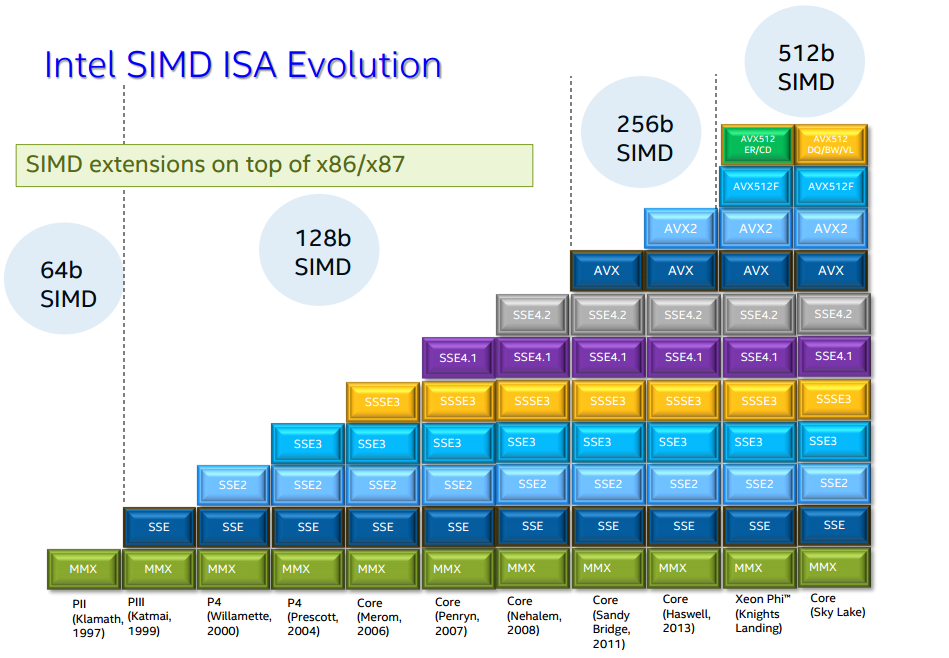 Evolution of Intel’s x86 ISA extensions [42]
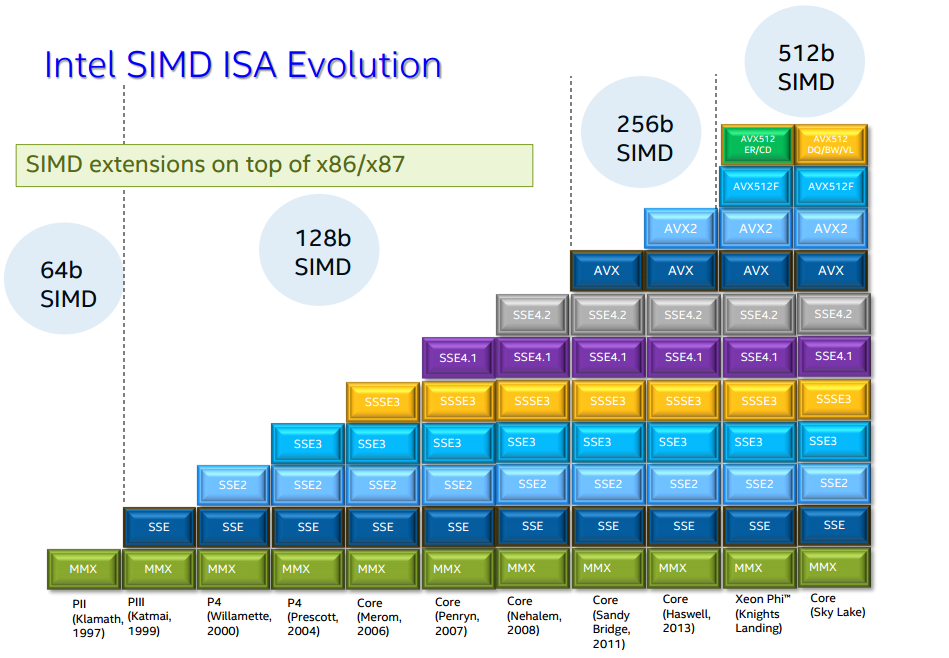 Core
Cannon-Lake,
(2018)
Skylake-X/SP,
(2017)
PII
Klamath,
(1997)
Pentium_MMX
(1997)
(2016)
2.2.2 The 64-bit MMX (Multi-Media eXtension)
2.2.2 The 64-bit MMX (Multi-Media eXtension) (1)
2.2.2 The 64-bit MMX (Multi-Media eXtension) -1
Introduced in Intel’s Pentium-MMX processor in 01/1997.
    It provides 64-bit vector processing for FX data (1x64, 2x32, 4x16, 8x8-bit),
      as seen below.
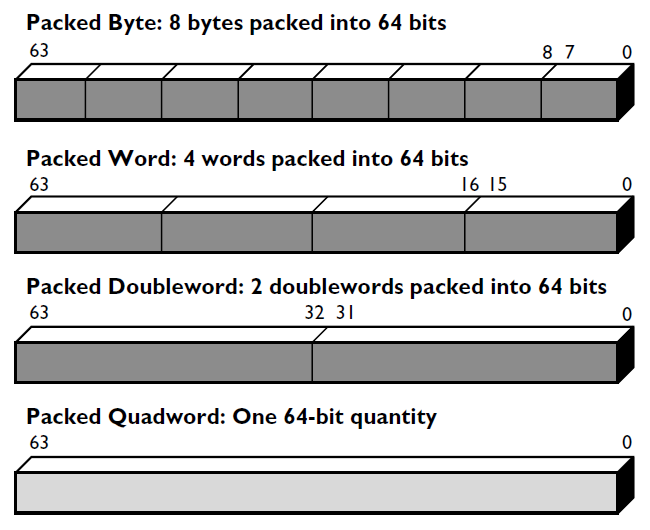 Figure: Data types provided by MMX [43]
MMX does not have its own register set, instead the 64-bit mantissa part of 
      the existing FP register space is employed for SIMD processing (see next Figure). 
This forbids mixing FP and SIMD computation in the same routine.
MMX offers 56 FX SIMD instructions.
*
2.2.2 The 64-bit MMX (Multi-Media eXtension) (2)
Aliasing the MM0-MM7 register set with the FO0-FP7 registers [43]
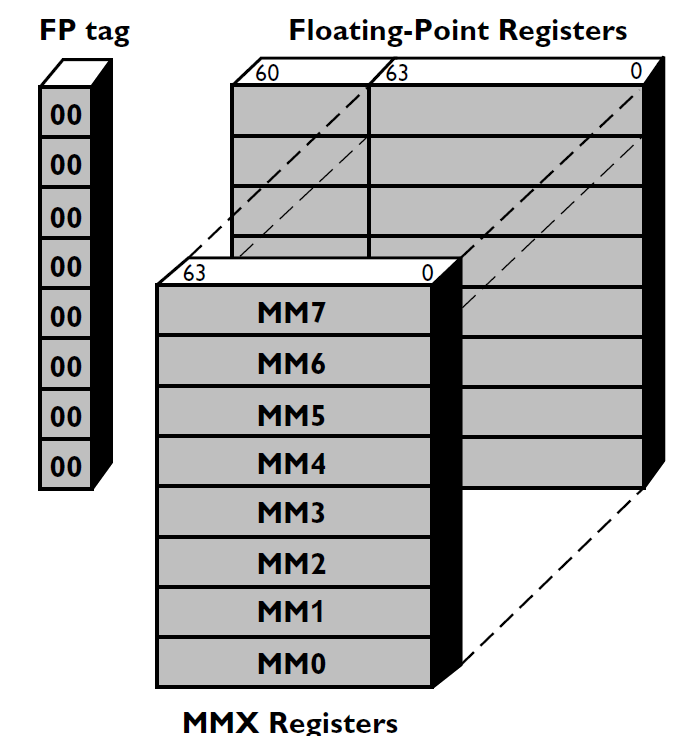 8
2.2.2 The 64-bit MMX (Multi-Media eXtension) (3)
The 64-bit MMX (Multi-Media eXtension) -2
Next, Intel implemented MMX in their subsequent Pentium II cores
  (Klamath (05/1997) and Deschutes (01/1998)).
2.2.2 The 64-bit MMX (Multi-Media eXtension) (4)
Remarks on AMD’s 3DNow! [44]
In 1998 AMD introduced the 3DNow! SIMD extension in their K6-2 processor.
3DNow! - as its name suggests - speeds up processing of FP SIMD data by
      allowing to pack and process two SP FP data in 64-bit data words, as shown
      below.
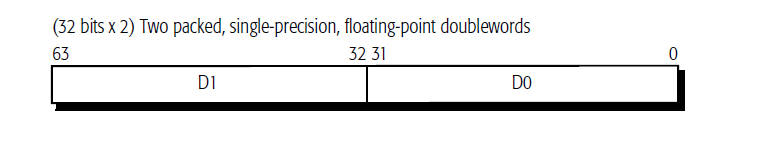 Figure: Two SP FP data in a 64-bit data word in AMD’s 3DNow! ISA extension [45]
3DNow! provides 21 instructions, mostly for SP FP processing.
    There are however two instructions for processing FX data (averaging packed
      8-bit unsigned integers and multiplying packed 16-bit integers). 
AMD made a number of enhancements to 3DNow!, like 3DNow!+ or 
      Enhanced 3DNow!, but AMD’s SIMD extensions never gained much popularity,
      so finally, AMD dropped supporting these extensions in their future processors
      in 8/2010, and implemented Intel’s SIMD extensions.
2.2.3 The 128-bit SSE extension
2.2.3 The 128-bit SSE extension (1)
2.2.3 The 128-bit SSE extension [46]
Introduced along with the Pentium III Katmai processor (02/1999).
It offers
eight dedicated 128-bit registers (XMM0-XMM7)
new 128-bit FP data type (4x SP FP)
70 new instructions.
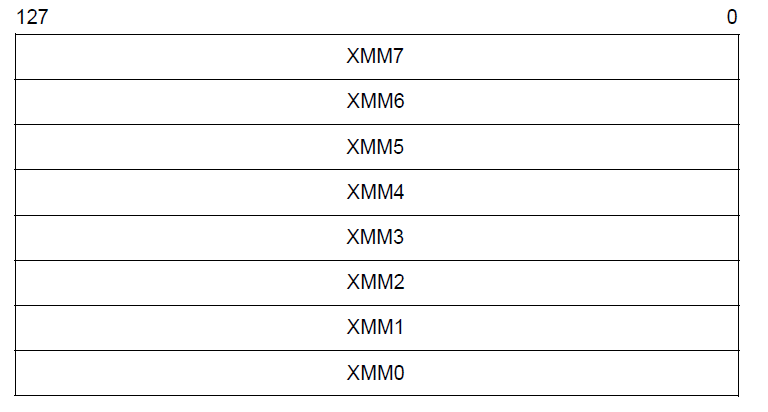 Figure: SSE’s new
register space
(XMM0-XMM7)
The new 128-bit XMM registers can be used only for packed SP FP operands, but 
  FX SIMD data will be processed further on in the 64-bit MMX0-MMX7 registers.
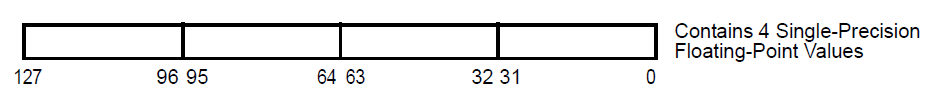 Figure: SSE’s new data type (4x SP FP)
*
2.2.3 The 128-bit SSE extension (2)
Intel’s SSE2
Introduced  along with the Pentium 4 Willamette core (12/2000).
It provides
6 new data types
140 new instructions
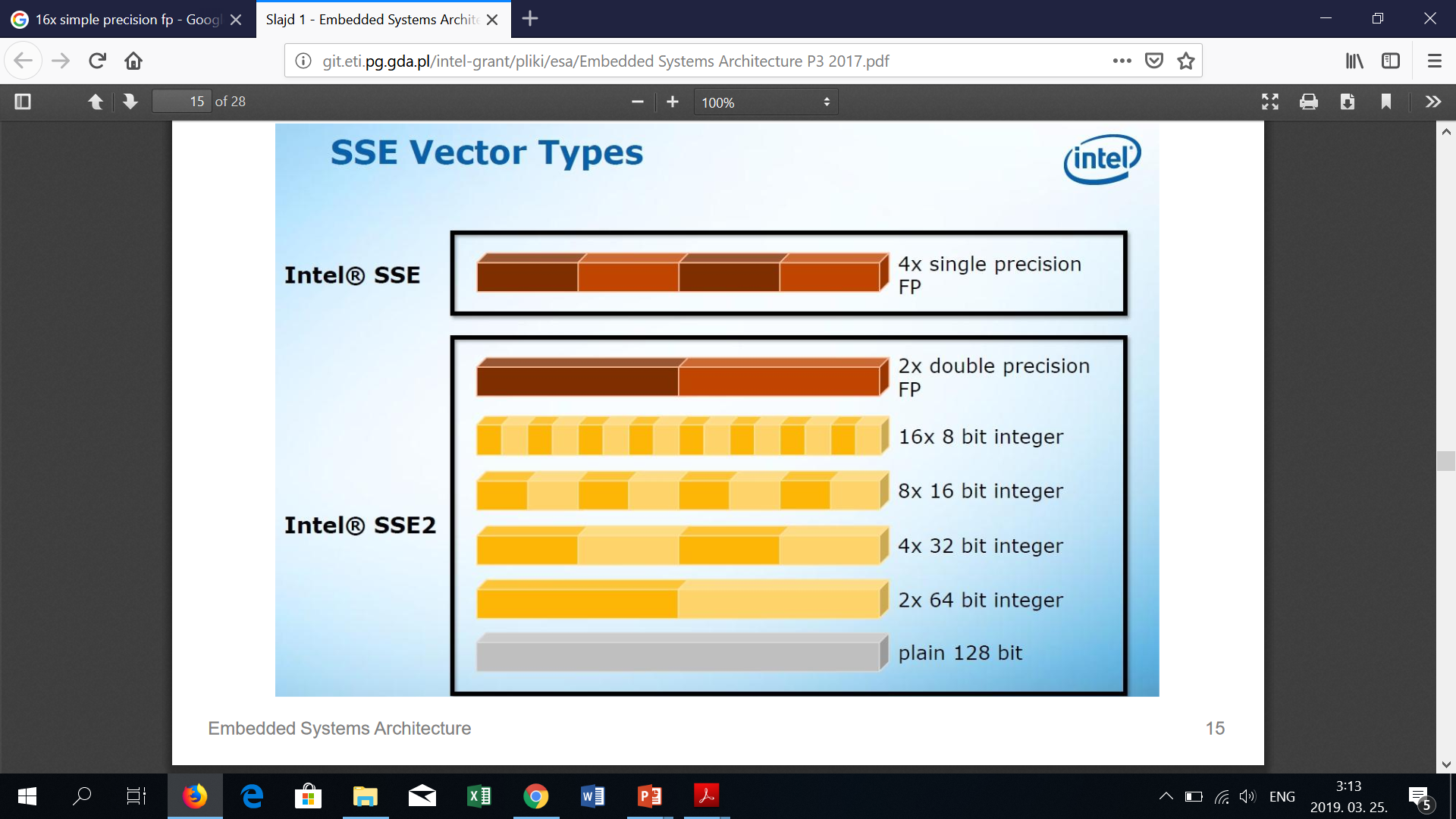 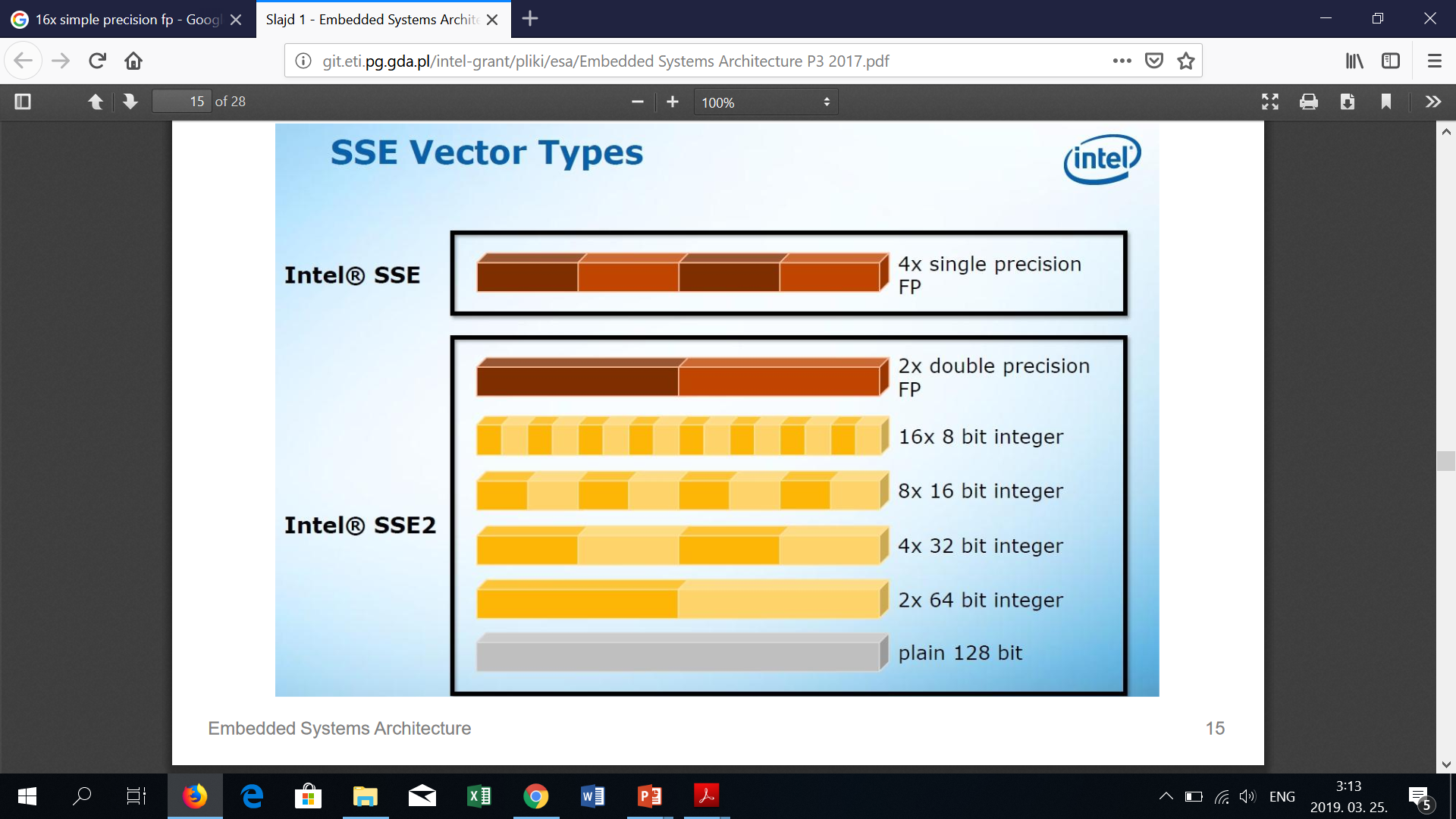 Figure: New 128-bit data types of SSE2 [47]
The XMM registers can now be used for all 64- and 128-bit FX/FP data types and 
   also for scalar DP FP data.
*
2.2.3 The 128-bit SSE extension (3)
Intel’s SSE3
Introduced  along with the Pentium 4 Prescott core (02/2004)
13 new instructions are added.
2.2.3 The 128-bit SSE extension (4)
Extending the number of the XMM registers to 16 -1
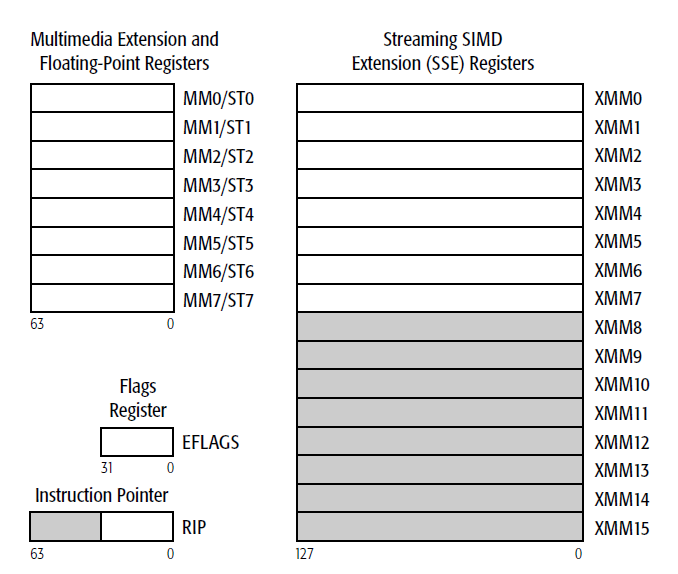 AMD’s move
In their x86-64 ISA extension – published in 1999 - AMD doubled the number of XMM registers (from 8 to 16) in the 64-bit operating mode, as shown below.
Figure: Doubling the number of XMM registers
   in AMD’s x86-64 ISA extension (2000) [48]
The first AMD processor implementing the x86-64 ISA extension was the Opteron
  server processor, released in 2003.
2.2.3 The 128-bit SSE extension (5)
Extending the number of the XMM registers to 16 -2
Intel’s move
Intel’s 64-bit x86 extension was called EM64T (Extended Memory Technology).
It is the same as AMD’s x86-64 extension named differently.
First processors implementing the 64-bit ISA extension were the Pentium 4-based
      Xeon Nocona DP server and the Prescott-F DT processors in 2004.
*
2.2.3 The 128-bit SSE extension (6)
Summing up the introduces SIMD register spaces in the MMX, SSE to SSE3
  ISA extensions in 32- and 64-bit ISAs [49]
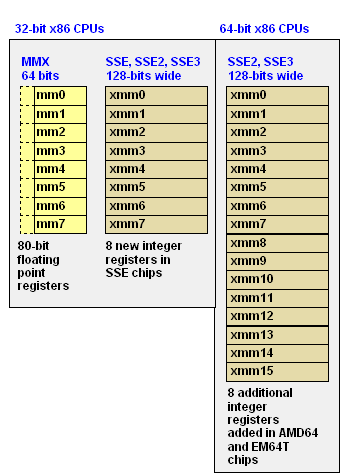 2.2.3 The 128-bit SSE extension (7)
f) Further SSE enhancements
Beginning with their Core family, Intel enhanced their SSE extensions under the
   designations of SSSE3 (Core 2) to SSE 4.2 (Nehalem) from 2006 to 2008, 
   by a number of instructions, as indicated in the next Figure.
2.2.3 The 128-bit SSE extension (8)
Overview of Intel’s SSE3-SSE 4.2 SIMD extensions  (Based on [50])
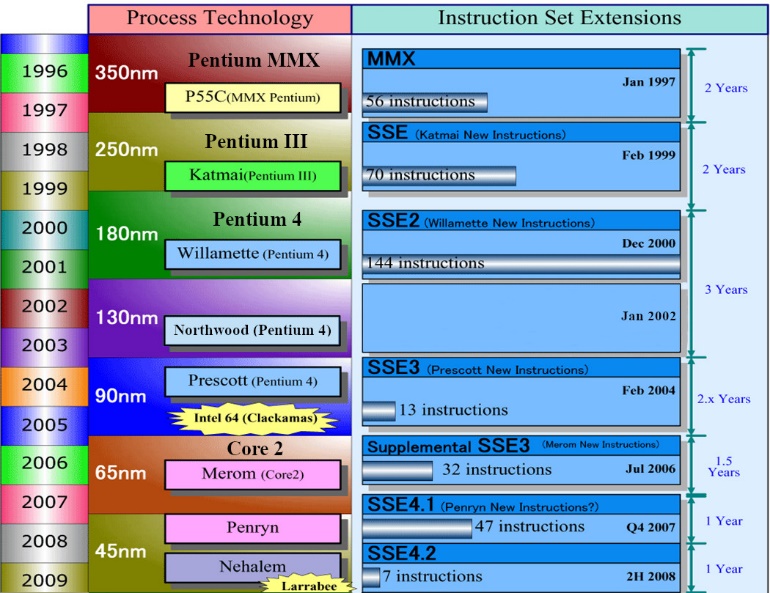 2.2.3 The 128-bit SSE extension (9)
Target application domains and introduced data types of the MMX/SSE ISA
  extensions (based on [50])
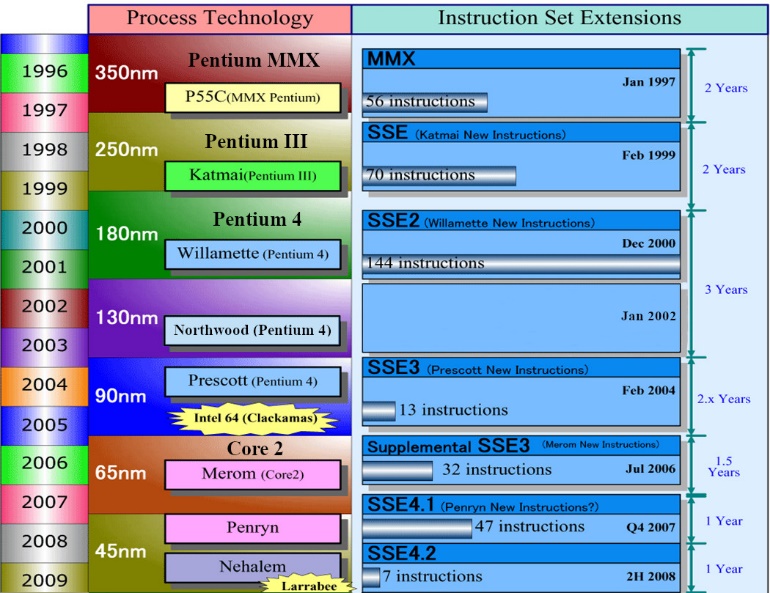 64-bit FX SIMD with
  64/32/16/8-bit operands (ops)
Support of MM
128-bit FP SIMD with 32-bit FP ops.
   64/32/16/8-bit FX ops.
 Support of MM/3D
128-bit FX, FP SIMD with
  64/32/16/8-bit FX, 64/32-bit FP,
Support for MPEG-2, video, MP3
DSP-oriented FP enhancements,
enhanced thread manipulation
Diverse arithmetic enhancements
Media acceleration
  (video encoding, MM, gaming)
Accelerated string/text manip.,
  appl. targeted acceleration
2.2.3 The 128-bit SSE extension (10)
SIMD execution units (EUs) provided for the MMX - SSE ISA extensions 
  (based on [50])
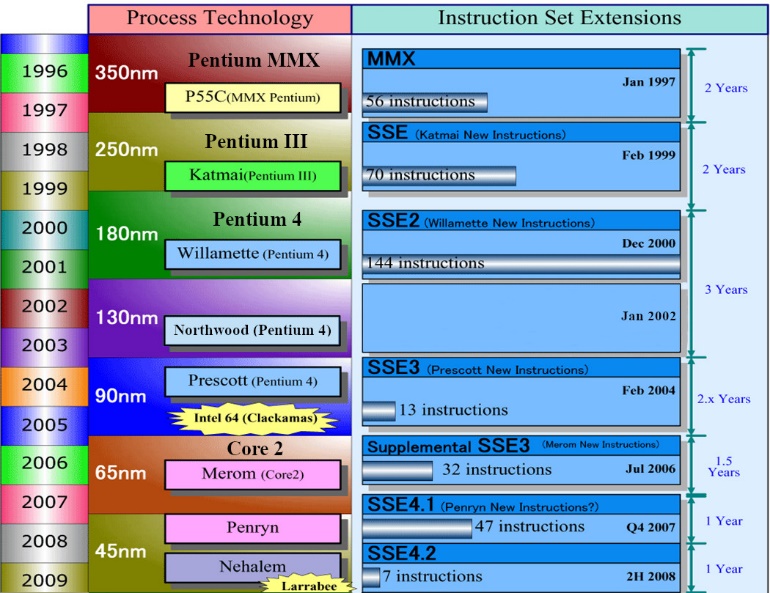 2 x 32-bit FX MMX EUs
2 x 32-bit MMX, 
2 x 32-bit SSE EUs
1 full + 1 simple (moves/stores)
   64-bit FP/SSE EUs
2 x 128-bit FP EUs +
3 x 128-bit SSE EUs
2.2.4 Brief overview of the 256-bit AVX/AVX2 and 
512-bit AVX-512 SIMD extensions
2.2.4 Brief overview of the 256-bit AVX/AVX2 and 512-bit AVX-512 SIMD extensions (1)
2.2.4 Brief overview of the 256-bit AVX/AVX2 and 512-bit AVX-512 SIMD
        extensions
This summary provides an overview of the evolution of
a) the register spaces,
b) the set of supported data types and
c) the instruction lists
while the AVX/AVX2 and AVX-512 ISA extensions were introduced.
*
2.2.4 Brief overview of the 256-bit AVX/AVX2 and 512-bit AVX-512 SIMD extensions (2)
a) Evolution of the register space
As part of the previous SSE extension, Intel introduced the 128-bit XMM [0, 15]
  register space in the 64-bit execution mode and implemented the SSE extension
  in the Pentium III Katmai core (1999) [51].
zmm (511-0)
ymm (255-0)
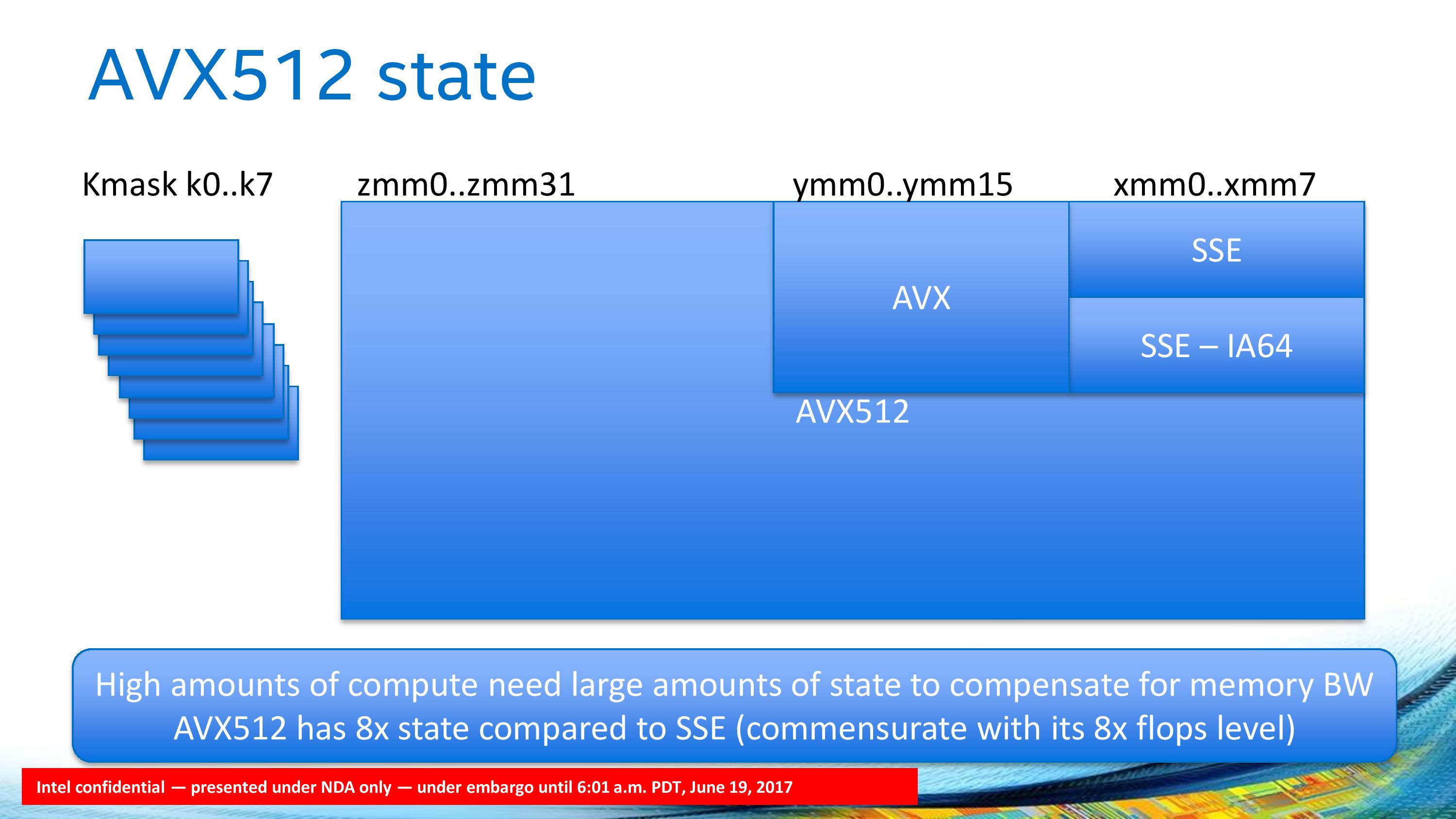 xmm (128-0)
0
SSE (32-bit)
    (xmm0-xmm7)
AVX/AVX2
  ymm0-ymm15)
7
SSE (64-bit)
(xmm0-xmm15)
AVX-512
(zmm0-zmm31
15
AVX-512
(xmm0-xmm31)
AVX-512
(ymm0-ymm31
31
127
511
255
0
*
2.2.4 Brief overview of the 256-bit AVX/AVX2 and 512-bit AVX-512 SIMD extensions (3)
The extended YMM [0, 15] AVX/AVX2 register space in 64-bit mode [51]
The YMM register space provides 16 256-bit wide registers named
     (ymm0,ymm15).
zmm (511-0)
ymm (255-0)
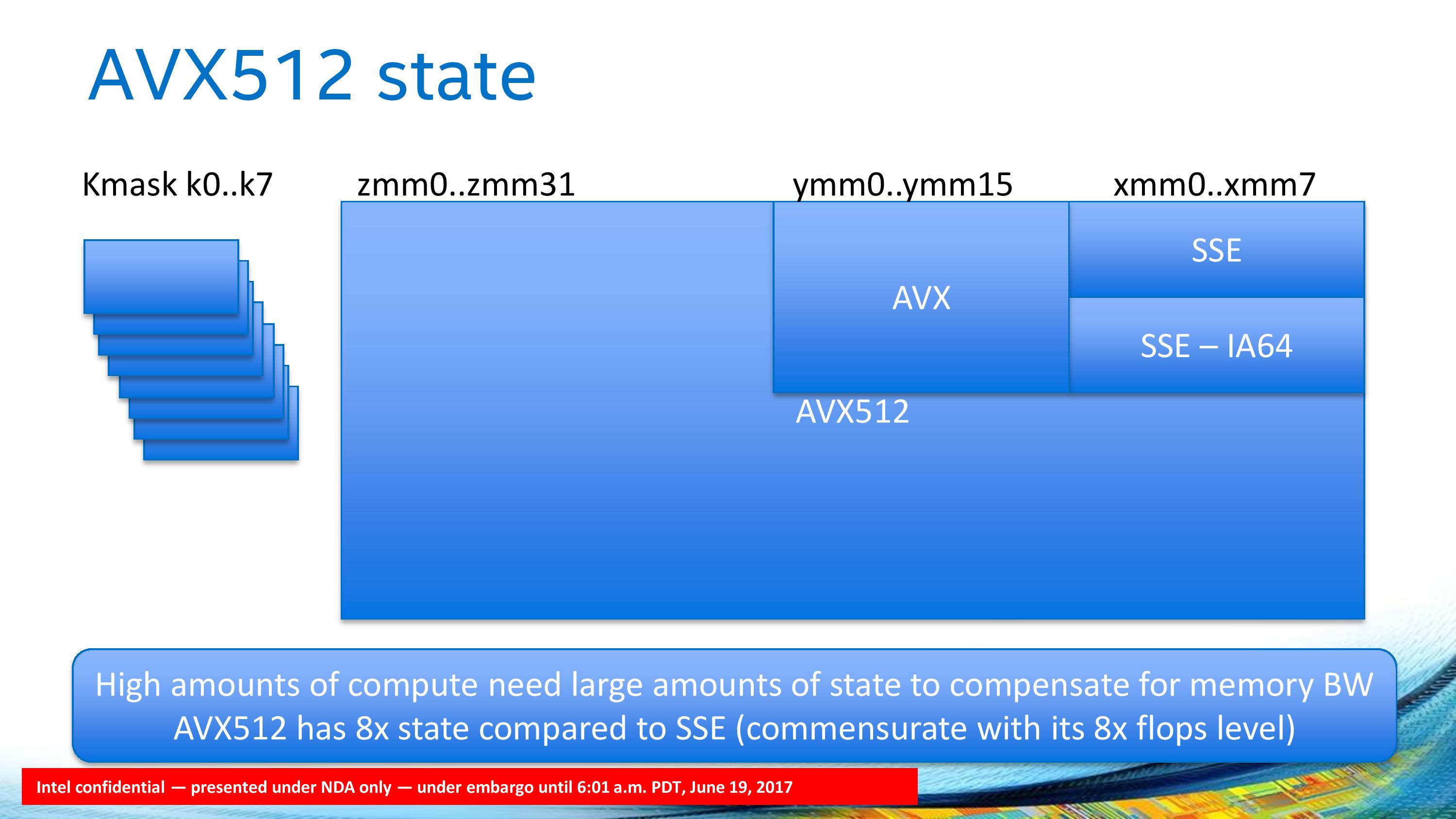 xmm (128-0)
0
SSE (32-bit)
    (xmm0-xmm7)
AVX/AVX2
  ymm0-ymm15)
7
SSE (64-bit)
(xmm0-xmm15)
AVX-512
(zmm0-zmm31
15
AVX-512
(xmm0-xmm31)
AVX-512
(ymm0-ymm31
31
127
511
255
0
The lower 128 bits of the YMM registers are aliased to the respective 128-bit
       XMM registers.
It was first implemented in Intel’s Sandy Bridge (2011) and then the Haswell
      cores (2013), to support the 256-bit AVX and AVX2 extensions, respectively.
*
2.2.4 Brief overview of the 256-bit AVX/AVX2 and 512-bit AVX-512 SIMD extensions (4)
The extended ZMM [0, 31] AVX-512 register space in 64-bit mode [51]
In DTs the AVX-512 extension was introduced in Intel’s Cannon Lake core (2018).
zmm (511-0)
ymm (255-0)
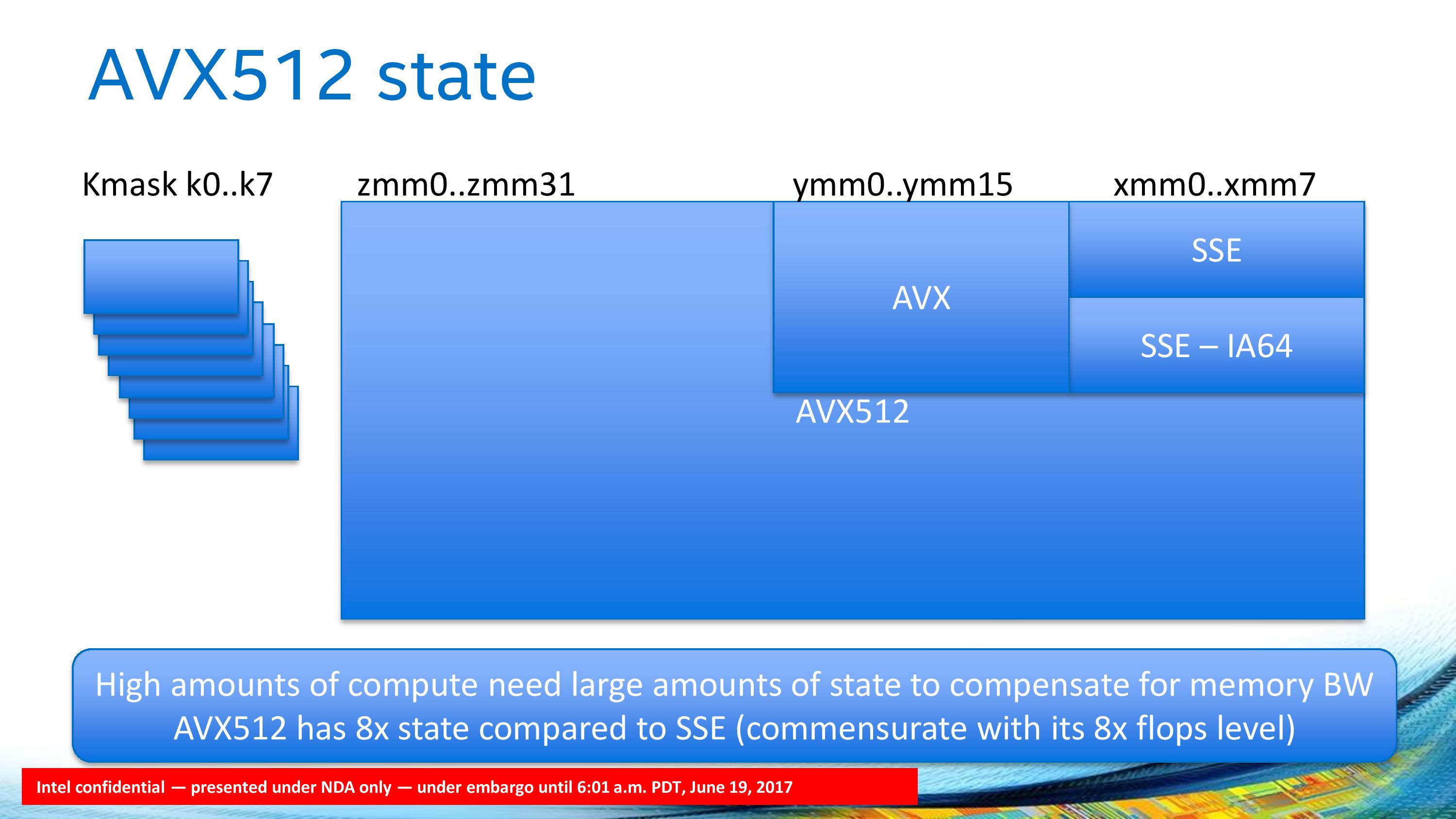 xmm (128-0)
0
SSE (32-bit)
    (xmm0-xmm7)
AVX/AVX2
  ymm0-ymm15)
7
SSE (64-bit)
(xmm0-xmm15)
AVX-512
(zmm0-zmm31
15
AVX-512
(xmm0-xmm31)
AVX-512
(ymm0-ymm31
31
127
511
255
0
The AVX-512 ISA extension provides 32 512-bit wide SIMD registers [zmm0,zmm31].
The lower 256 bits of the ZMM registers are aliased to the respective 256-bit
       YMM registers and the lower 128 bits to the respective 128-bit XMM registers.
*
2.2.4 Brief overview of the 256-bit AVX/AVX2 and 512-bit AVX-512 SIMD extensions (5)
b) Evolution of the set of supported data types
    The previous SSE/SSE2 extensions introduced the 128-bit data types.
The SSE/SSE2 extensions were introduced in Intel’s Pentium III Katmai (1999) and
      Pentium 4 Willamette (2000) cores, respectively.
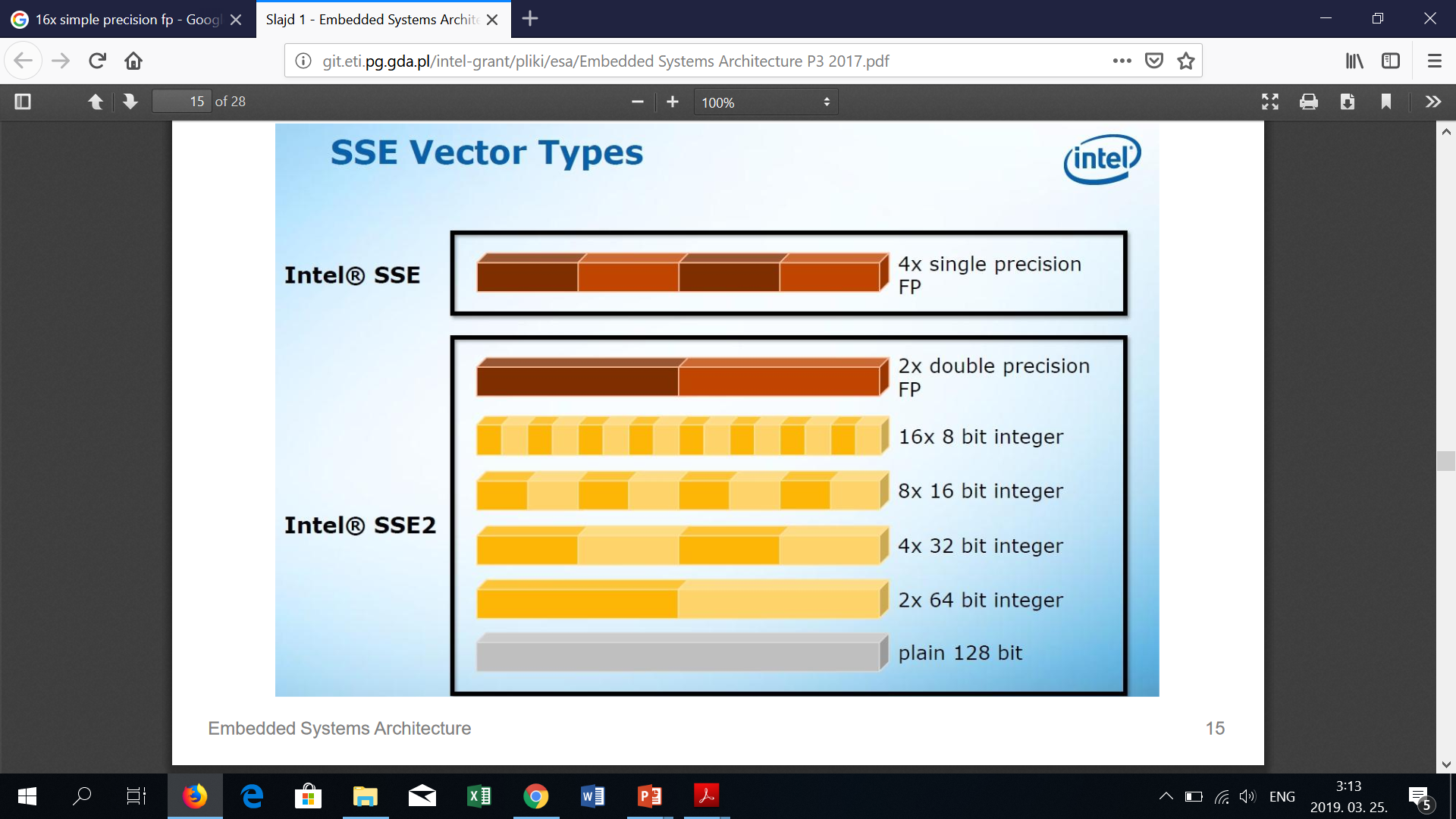 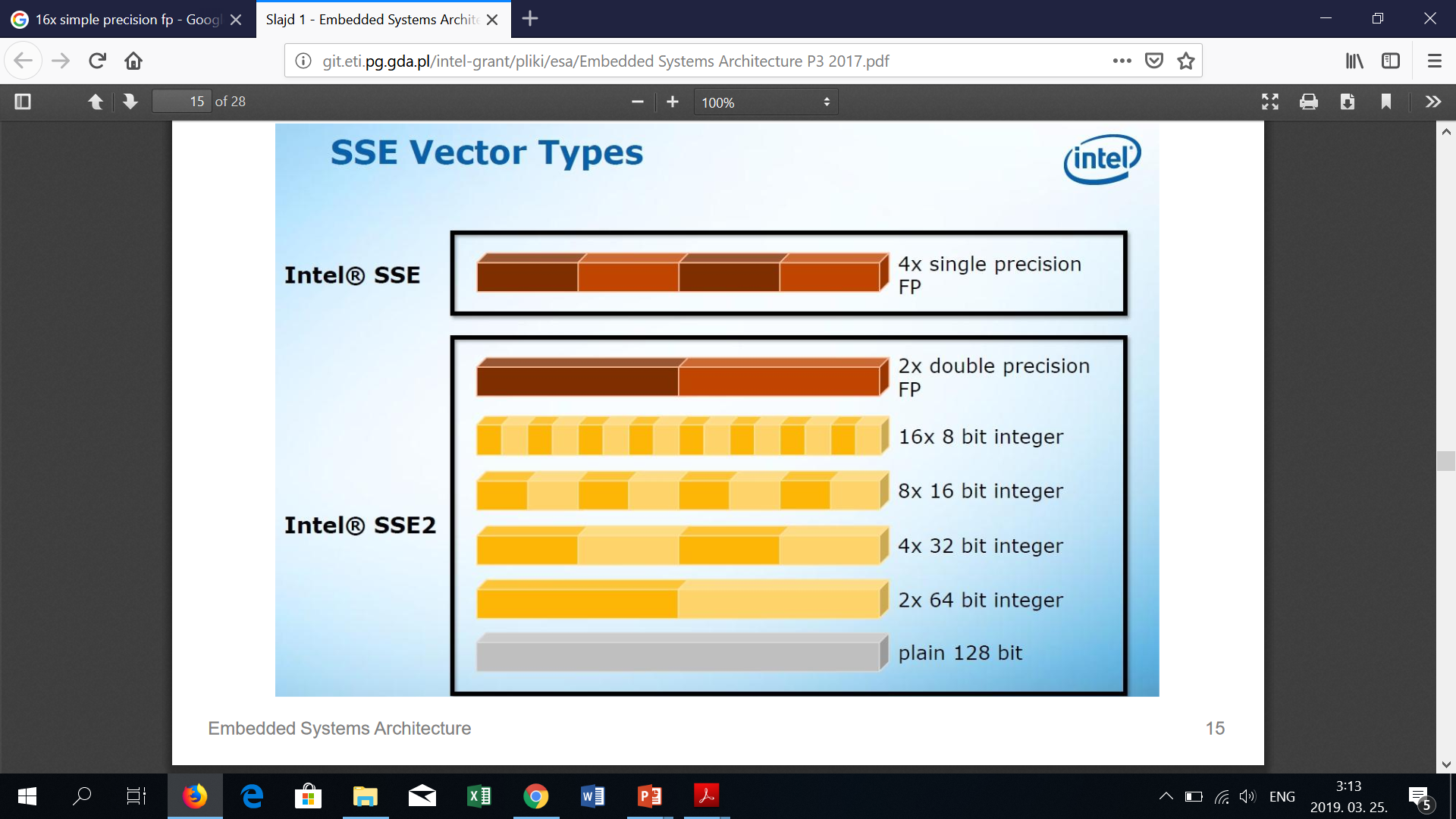 Figure: Supported data types of SSE/SSE2 [47]
Note that SSE allows processing only SP FP data in 128-bit registers, whereas 
  SSE2 enables processing all indicated data types in 128-bit registers.
*
2.2.4 Brief overview of the 256-bit AVX/AVX2 and 512-bit AVX-512 SIMD extensions (6)
b) Evolution of the set of supported data types
New 256-bit wide FX/FP SIMD data types in the AVX/AVX2 extensions [47]
The AVX/AVX2 extensions were introduced in Intel’s Sandy Bridge (2011) and
      Haswell (2013) cores, respectively.
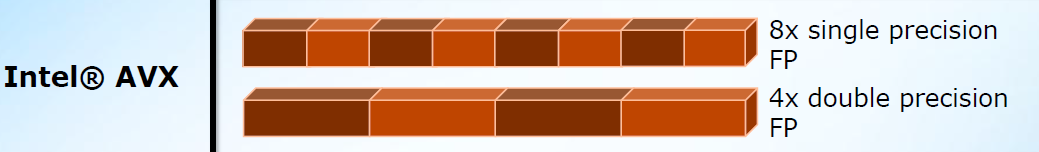 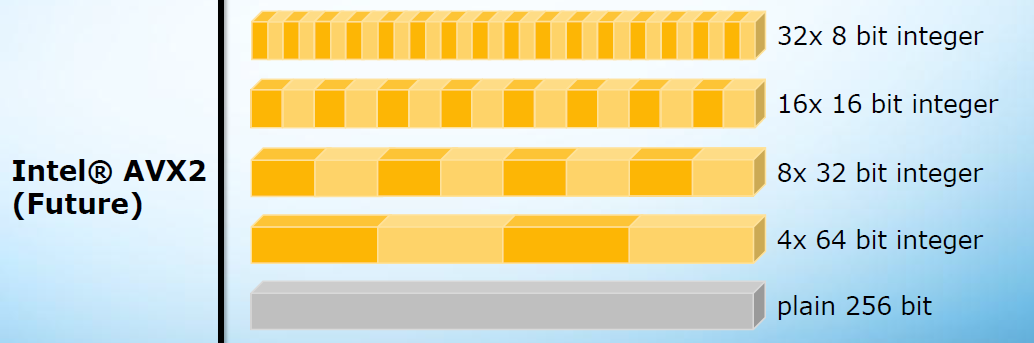 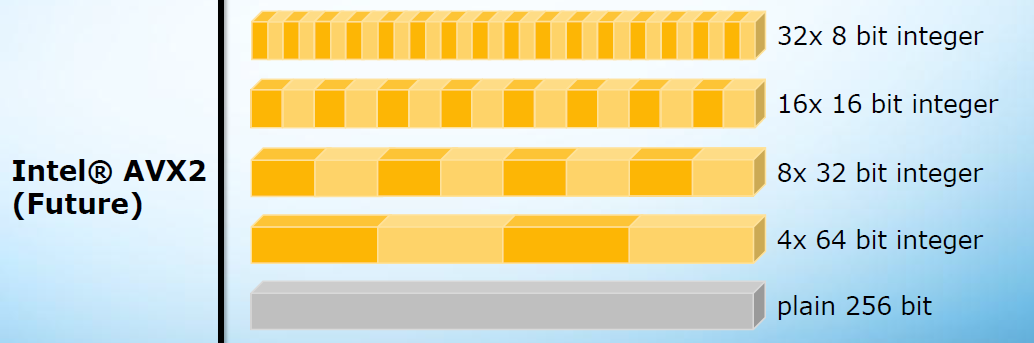 Note that AVX allows processing only FP SIMD data in 256-bit registers, whereas 
  AVX2 let processing all indicated (FX and FP) SIMD data in 256-bit registers.
*
2.2.4 Brief overview of the 256-bit AVX/AVX2 and 512-bit AVX-512 SIMD extensions (7)
New 512-bit wide SIMD data types that make use of the extended
  register space [69]
The AVX-512 extension was introduced in Intel’s Cannon Lake DT cores (2018).
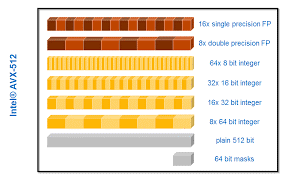 16x single precision FP
8x double precision FP
64x 8 bit integer
Intel AVX-512
32x 16 bit integer
16x 32 bit integer
8x 64 bit integer
*
2.2.4 Brief overview of the 256-bit AVX/AVX2 and 512-bit AVX-512 SIMD extensions (8)
c) Evolution of the supported instruction list
Each SIMD extension requires the introduction of a large number of new
      instructions, 
        e.g. alone AVX2 extends the ISA by 170 FX SIMD instructions and 93 FMA  
        (Fused Multiply-Add) operations.   
Note that it was Intel’s AVX2 ISA extension that first provided dual operation
      FMA instructions.
*
2.2.4 Brief overview of the 256-bit AVX/AVX2 and 512-bit AVX-512 SIMD extensions (9)
How performance and efficiency rose in the course of x86 SIMD evolution?
  [52]
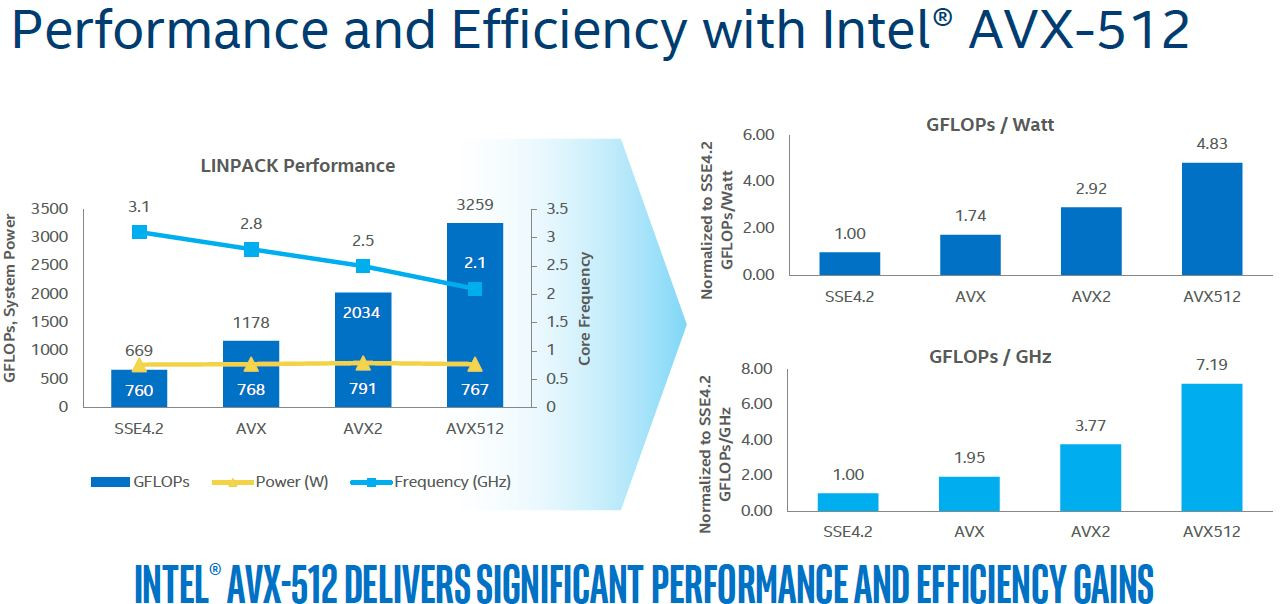 2.2.4 Brief overview of the 256-bit AVX/AVX2 and 512-bit AVX-512 SIMD extensions (10)
Performance increase in terms of SP FLOPS/DP FLOPS in the course of 
   x86 SIMD evolution [53]
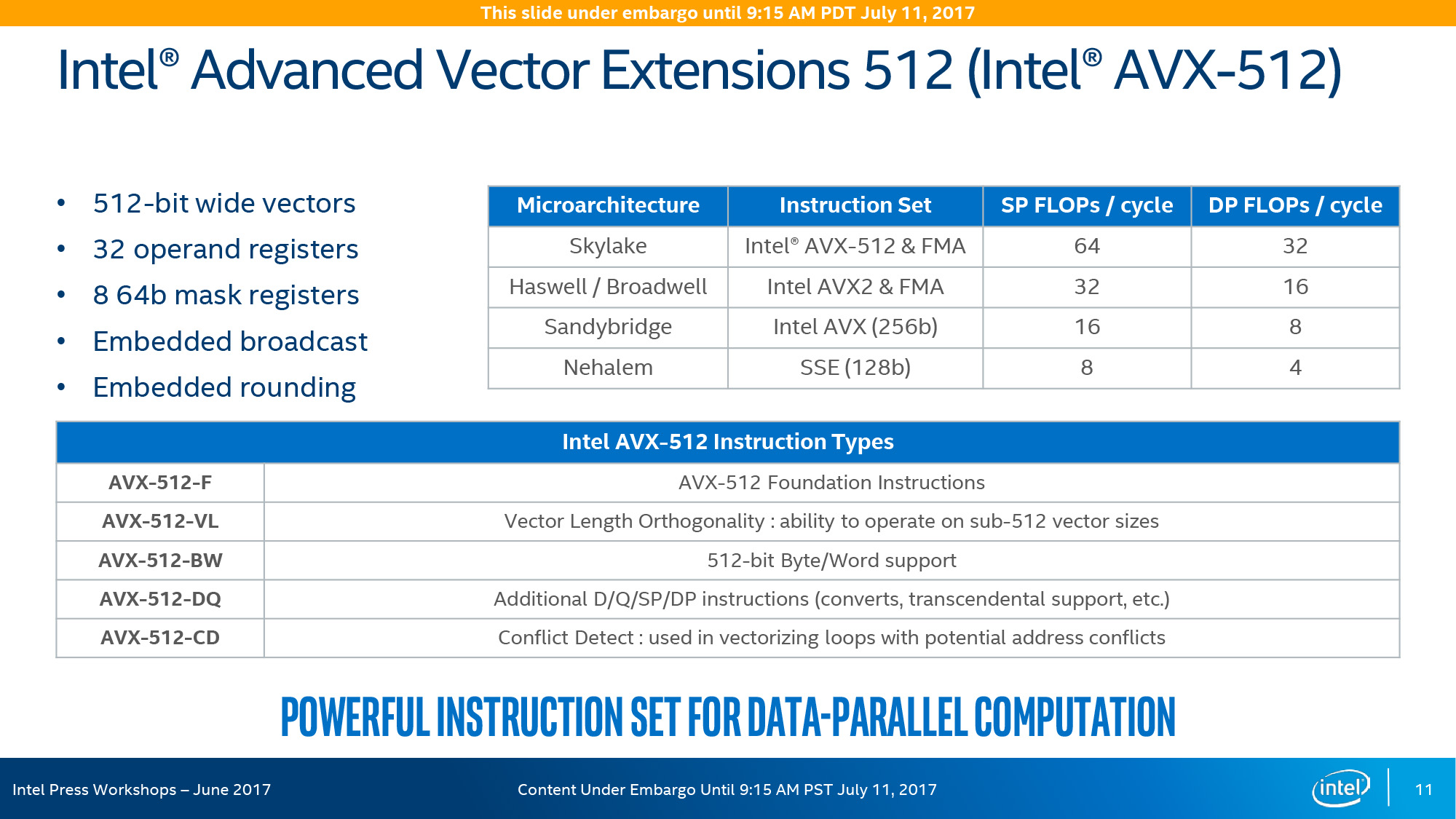 SP/DP FLOPS data relate to dual FMA-capable 512-bit EUs.
2.2.4 Brief overview of the 256-bit AVX/AVX2 and 512-bit AVX-512 SIMD extensions (11)
Reducing turbo frequencies while running AVX code [70]
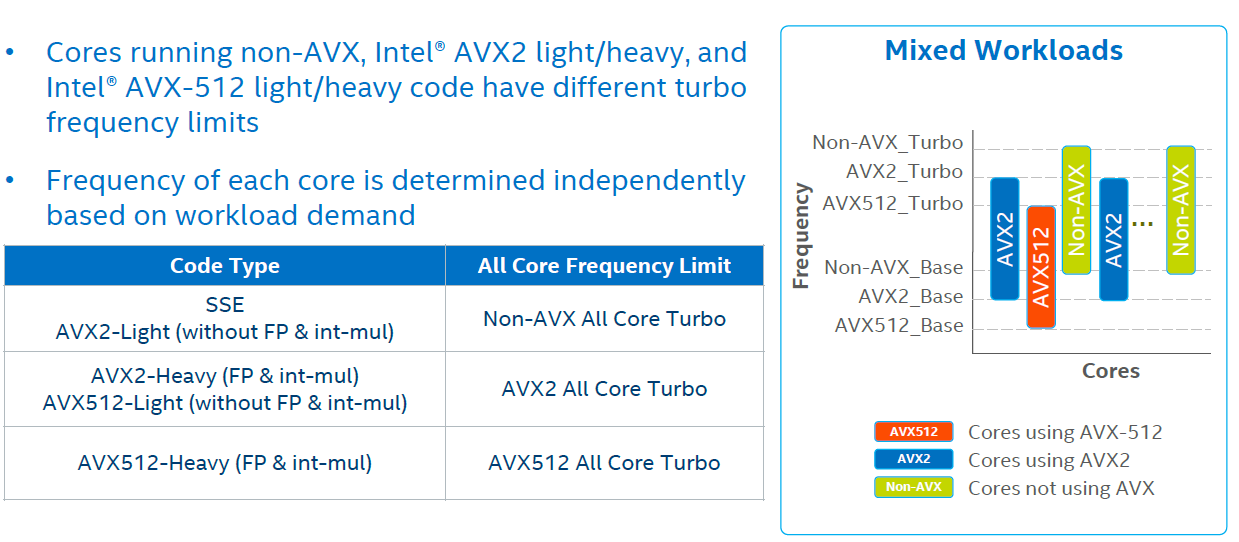 Note that turbo frequency limits are controlled on a per core basis beginning from 
  the Broadwell processor.
*
2.2.4 Brief overview of the 256-bit AVX/AVX2 and 512-bit AVX-512 SIMD extensions (12)
Comparing the introduction of x86 ISA SIMD extensions Intel vs. AMD
AES:     Advanced Encryption Standard
AVX:     Advanced Vector Extension
SSE:     Streaming SIMD extension
SSSE3: Supplemental SSE3 (SSSE3)
MMX:    Multi Media Extension
2.2.5 The 256-bit AVX/AVX2 SIMD extensions - detailed
It will not be discussed.
2.2.5 The 256-bit AVX/AVX2 SIMD extensions – detailed (1)
2.2.5 The 256-bit AVX and AVX2 SIMD extensions - detailed
Intel introduced 256-bit SIMD extensions in two steps:
a) first only FX SIMD operations in the AVX extension and then
b) added FP SIMD operations as well in the AVX2 extensions,
as detailed subsequently.
2.2.5 The 256-bit AVX/AVX2 SIMD extensions – detailed (2)
a) Introduction of the AVX ISA extension into the Sandy Bridge core (2011)
It provides 256-bit wide FP SIMD operations by
extending the existing 128-bit wide XMM [0, 15] register set to 256-bit wide
      YMM [0, 15] register set,
introducing new 256-bit wide FP SIMD data types that make use of the
      extended register space and 
introducing the appropriate instructions to process 256-bit FP data in the
      extended YMM [0, 15] register space,
as shown next.
2.2.5 The 256-bit AVX/AVX2 SIMD extensions – detailed (3)
a1) Extending the existing 128-bit wide XMM [0, 15] SIMD register set
       to the 256-bit YMM [0, 15] register set [54], [55]
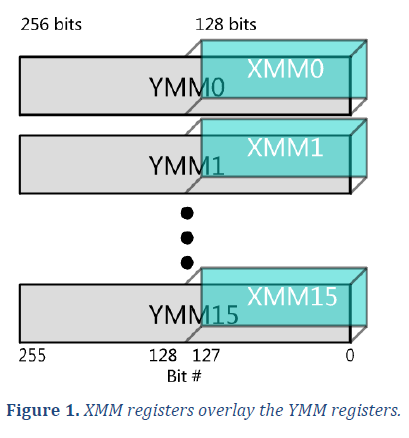 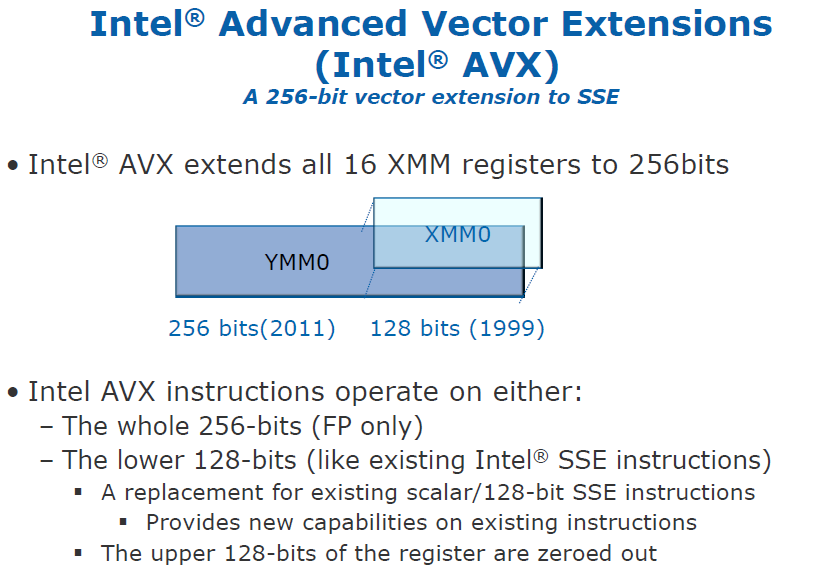 Intel’s AVX instructions operate on either
the whole 256-bits (FP only) or 
the lower 128-bits (like existing SSE instructions), then the upper 128-bits
     of the registers are zeroed out.
*
2.2.5 The 256-bit AVX/AVX2 SIMD extensions – detailed (4)
Introducing new 256-bit wide FP SIMD data types that make use of the
   extended register space [55]
Supported data types
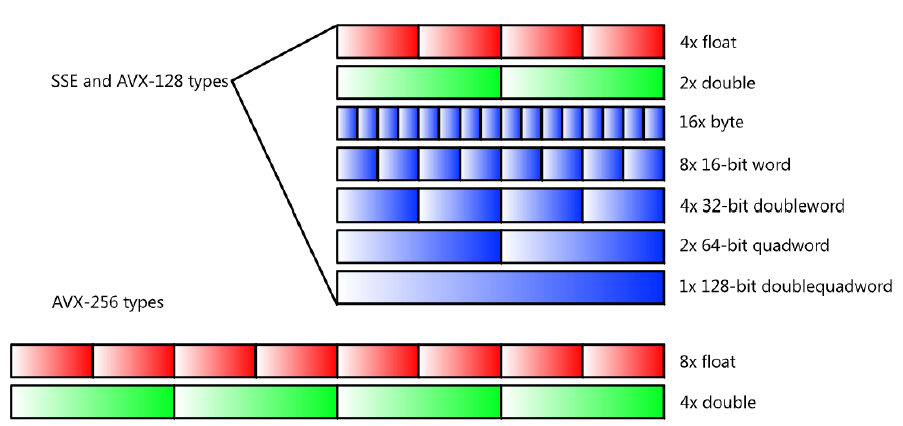 FP
float
FX
float
a2) Extending the 128-bit SSE instruction set
2.2.5 The 256-bit AVX/AVX2 SIMD extensions – detailed (5)
Introducing the appropriate instructions to process 256-bit FP data in the
  extended YMM [0, 15] register space
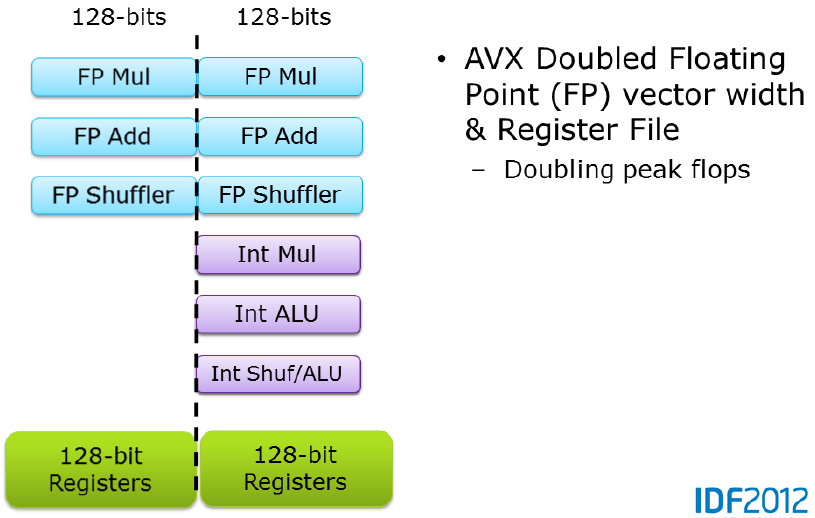 AVX doubled register width and
the width of FP SIMD data
Doubling peak FLPOPS
Note
AVX doubled only the width of FP SIMD data, as indicated in the Figure above [54].
*
2.2.5 The 256-bit AVX/AVX2 SIMD extensions – detailed (6)
Implementation of AVX -1
To carry out 256-bit FP operations Intel implemented two 256-bit FP execution
      units but did not widen related data paths to 256 bit, instead made use of two
      existing 128-bit data paths of the units that are connected to the ports, as
      indicated in the next Figures [22].
Sandy Bridge do not support FMA operations, nevertheless it is capable to execute
      up to 8 DP FP or 16 SP FP operations.
2.2.5 The 256-bit AVX/AVX2 SIMD extensions – detailed (7)
Implementation of AVX -2
Large parts of Sandy Bridge’s microarchitecture were redesigned (marked by yellow
  boxes), among them two new 256-bit FP SIMD EUs (see the Figure below).
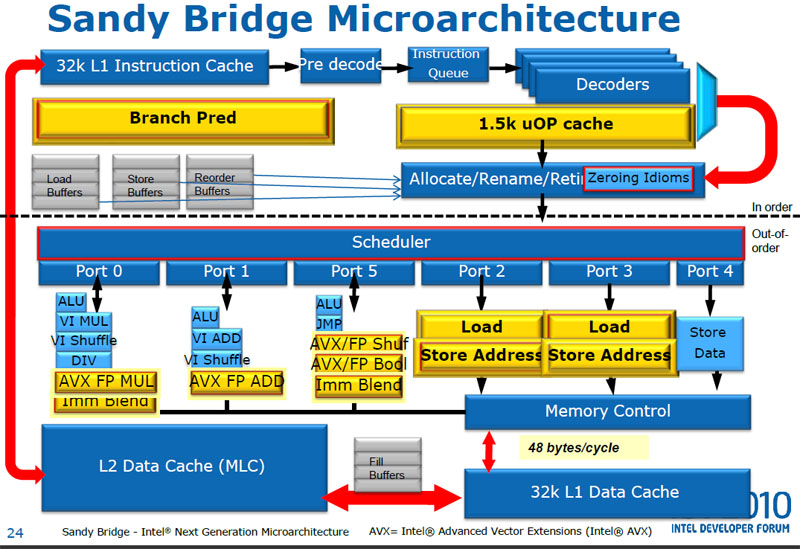 Figure: Microarchitecture of the Sandy Bridge core [22]
2.2.5 The 256-bit AVX/AVX2 SIMD extensions – detailed (8)
Implementation of AVX -3
Since 128-bit SSE and 256-bit AVX instructions can’t be mixed, Intel implements 
      256-bit AVX instructions by using the 128-bit datapath of the integer SIMD units.
This minimizes the impact of AVX on the die area while enabling to execute
      two 256-bit AVX operations per clock (+ one 256-bit AVX load).
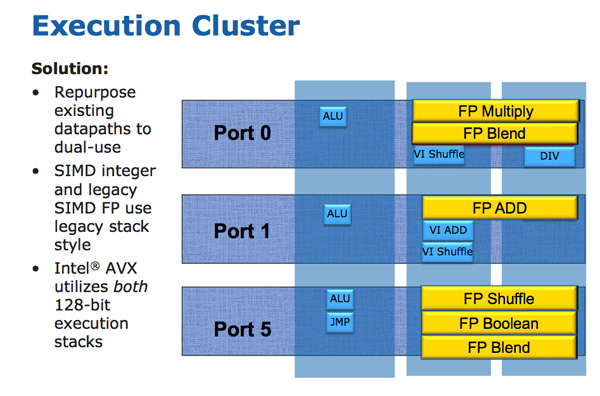 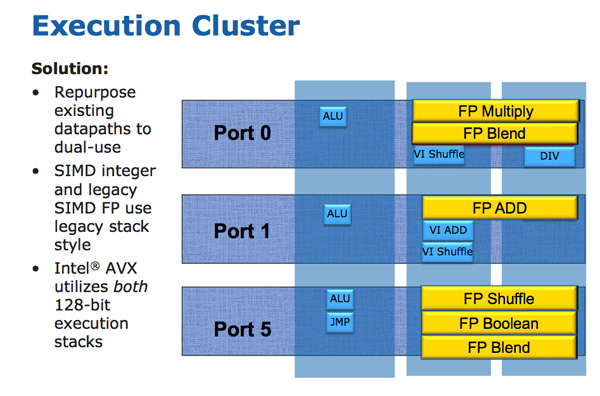 Figure: Use of the 128-bit datapath of integer SIMD units for executing
 256-bit FP AVX instructions [56]
2.2.5 The 256-bit AVX/AVX2 SIMD extensions – detailed (9)
Introducing the appropriate instructions to process 256-bit FP data and 
      FMA operations in the extended YMM [0, 15] register space [47]
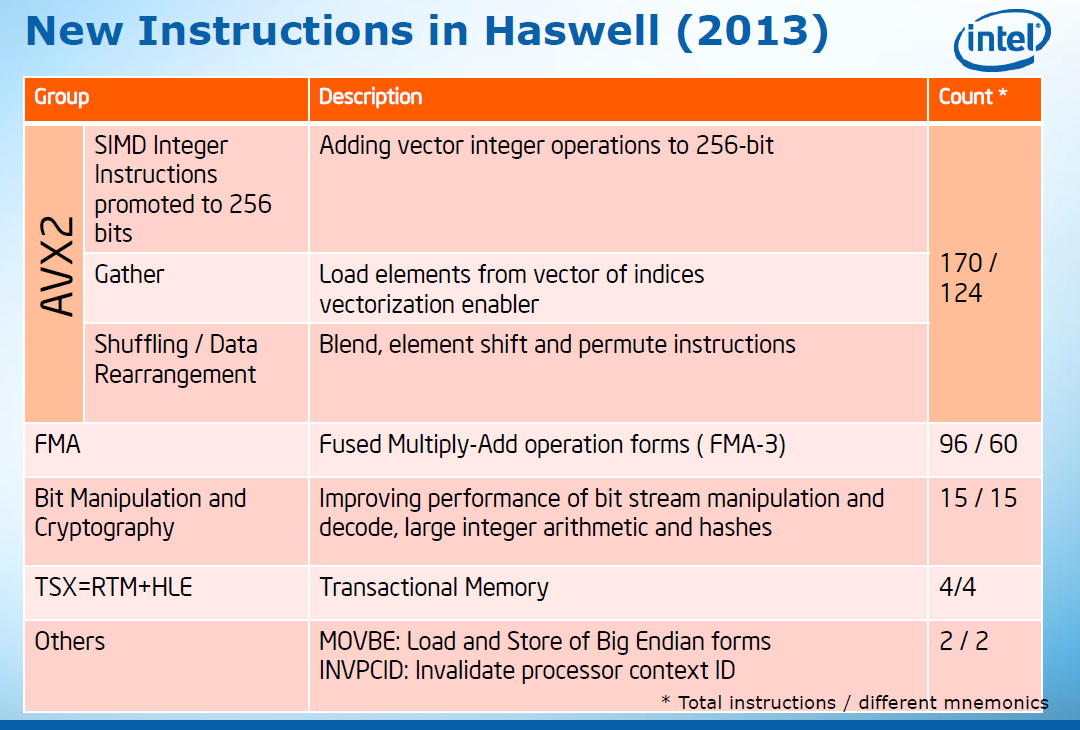 ×Total instructions / different mnemonics
2.2.5 The 256-bit AVX/AVX2 SIMD extensions – detailed (10)
The symmetrical character of the SIMD extensions achieved by AVX2 [54]
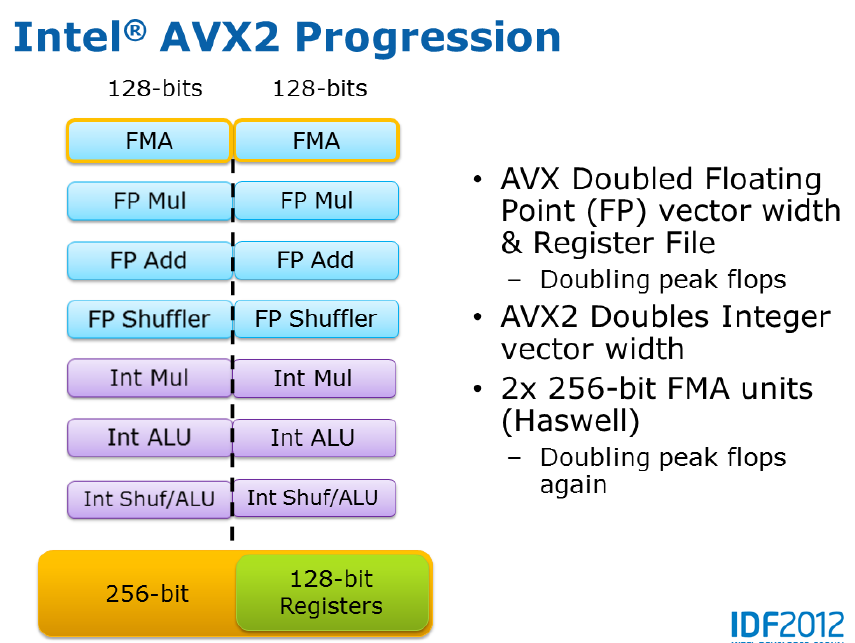 AVX doubled FP register width 
  and vector width.
          Doubling peak FLOPS
AVX2 doubles FX data width
  and provides 2 256-bit FMA units.
          Doubling peak FLOPS
FMA: Fused Multiply-Add
*
2.2.5 The 256-bit AVX/AVX2 SIMD extensions – detailed (11)
Peak FPLOPS by the SSE/AVX/AVX2 ISA extensions [57]
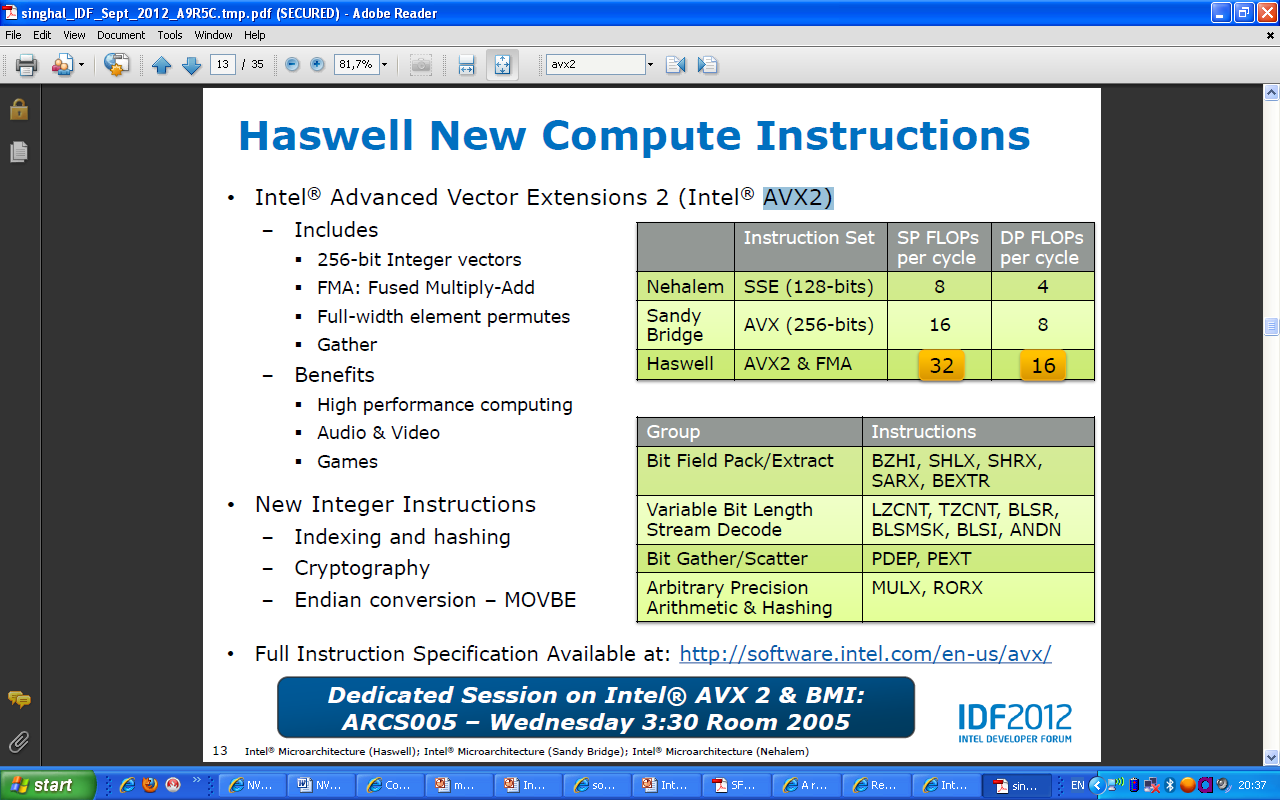 2.2.5 The 256-bit AVX/AVX2 SIMD extensions – detailed (12)
Example for calculating D = A x B + C with 8 32-bit wide data vectors by 
  using the AVX2 ISA extension [34]
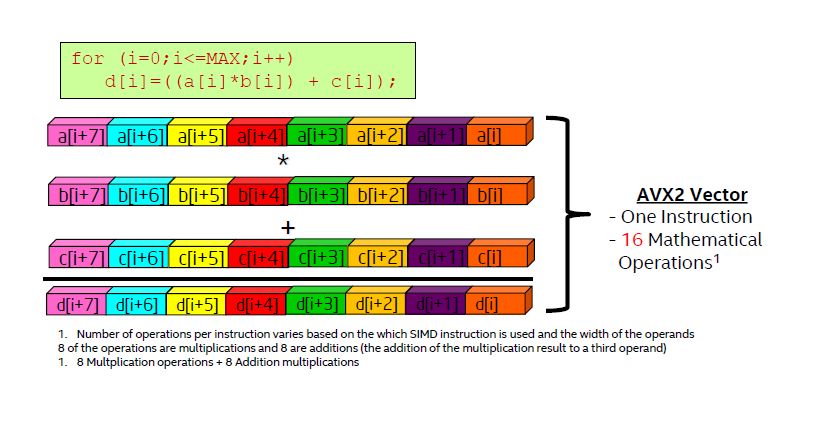 2.2.5 The 256-bit AVX/AVX2 SIMD extensions – detailed (13)
Reducing the core and turbo core frequencies in Intel’s processors 
   while the core executes 256-bit wide SIMD operations
Both dual-operation capable 256-bit wide FMA units, introduced along with the
   AVX” extension in the Haswell core, consume however, extremely high power,
   as much that while they operate, the PCU (Power Control Unit) has to reduce
   the clock frequency to remain within the TDP limit and avoid overheating.
(We note that prior Sandy Bridge cores already performed 256-bit SIMD operations
   (called AVX operations) by means of two 256-bit EUs, however, these units could 
   execute only single operations at a time (e.g. a  MUL operation) rather than dual 
   operation like MADs or FMAs.)
2.2.5 The 256-bit AVX/AVX2 SIMD extensions – detailed (14)
Reducing core frequencies in Intel’s Haswell processors while running 
  AVX instructions
Detected AVX instructions will be signaled to the PCU (Power Control Unit).
The PCU raises core voltage that results in higher dissipation. 
At the same time the PCU reduces the clock frequency of the processor in order
      to avoid exceeding the TDP limit and thus overheating. 
The PCU delivers the higher voltage 1 ms longer than the last AVX instruction
      completes and subsequently the core voltage will return to its nominal value.
Related to this, Intel added two AVX frequencies, as demonstrated subsequently  for their Haswell-EP (E5-1600 v3 and E5-2600 v3) line of processors, as follows:
AVX base:  it is the minimum frequency 
       for workloads using AVX instructions.
AVX Turbo: it is the maximum frequency
      for workloads using all cores for executing
      AVX instructions.
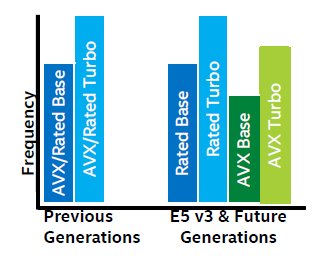 Figure: Core frequency limits in  Haswell-EP and 
                  previous lines [34]
2.2.5 The 256-bit AVX/AVX2 SIMD extensions – detailed (15)
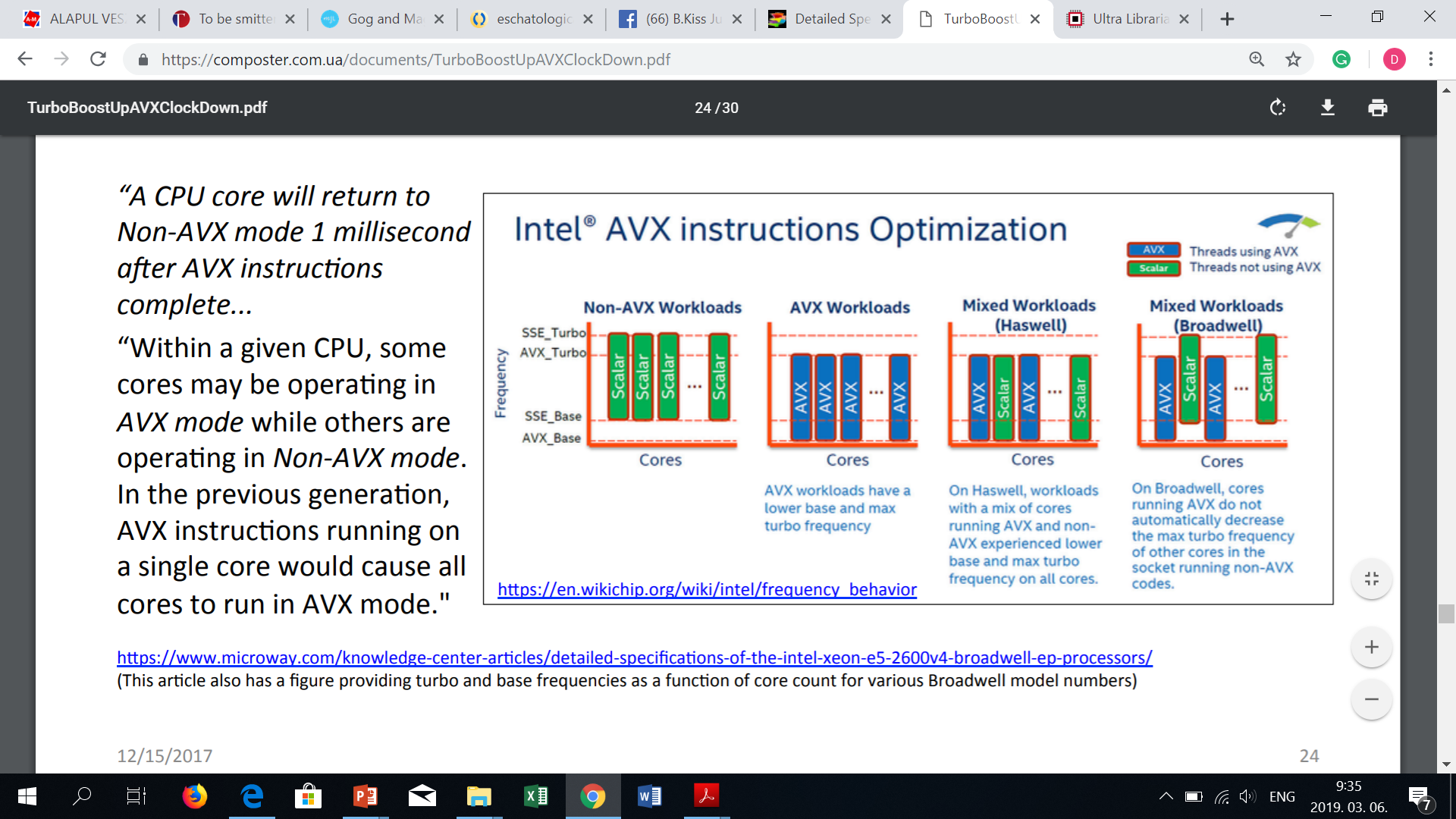 On Haswell, one AVX instruction on one core forced all cores on the same socket to slow down their clock speed by around 2 to 4 speed bins (-200,-400 MHz) for at least 1 ms, as AVX has a higher power requirement that reduces how much a CPU can turbo. On Broadwell, only the cores that run AVX code will be reducing their clockspeed, allowing the other cores to run at higher speeds. [58]
2.2.5 The 256-bit AVX/AVX2 SIMD extensions – detailed (16)
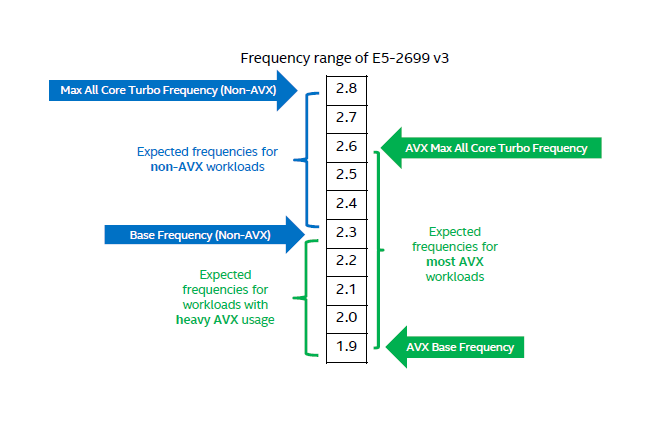 Example: Core frequency limits for Intel's E5-2699 v3 processor [34]
AVX Frequency Range Example – E5-2699 v3
2.2.6 The AVX-512 SIMD extension - detailed
It will not be discussed.
2.2.6 The AVX-512 SIMD extension – detailed (1)
2.2.6 The AVX-512 SIMD extension - detailed
In DTs introduced into the Cannon Lake core (5/2018)
It provides 512-bit wide SIMD operations by
extending the existing 256-bit wide YMM [0, 15] register set to 512-bit
      wide ZMM [0, 15] register set,
introducing new 512-bit wide SIMD data types that make use of the
      extended register space and 
introducing the appropriate instructions to process 512-bit SIMD data
     in the extended ZMM [0, 31] register space,
as shown next.
2.2.6 The AVX-512 SIMD extension – detailed (2)
Extending the existing 256-bit wide YMM [0, 15] register set to 512-bit wide
      ZMM [0, 31] register set [51] -1
zmm (511-0)
ymm (255-0)
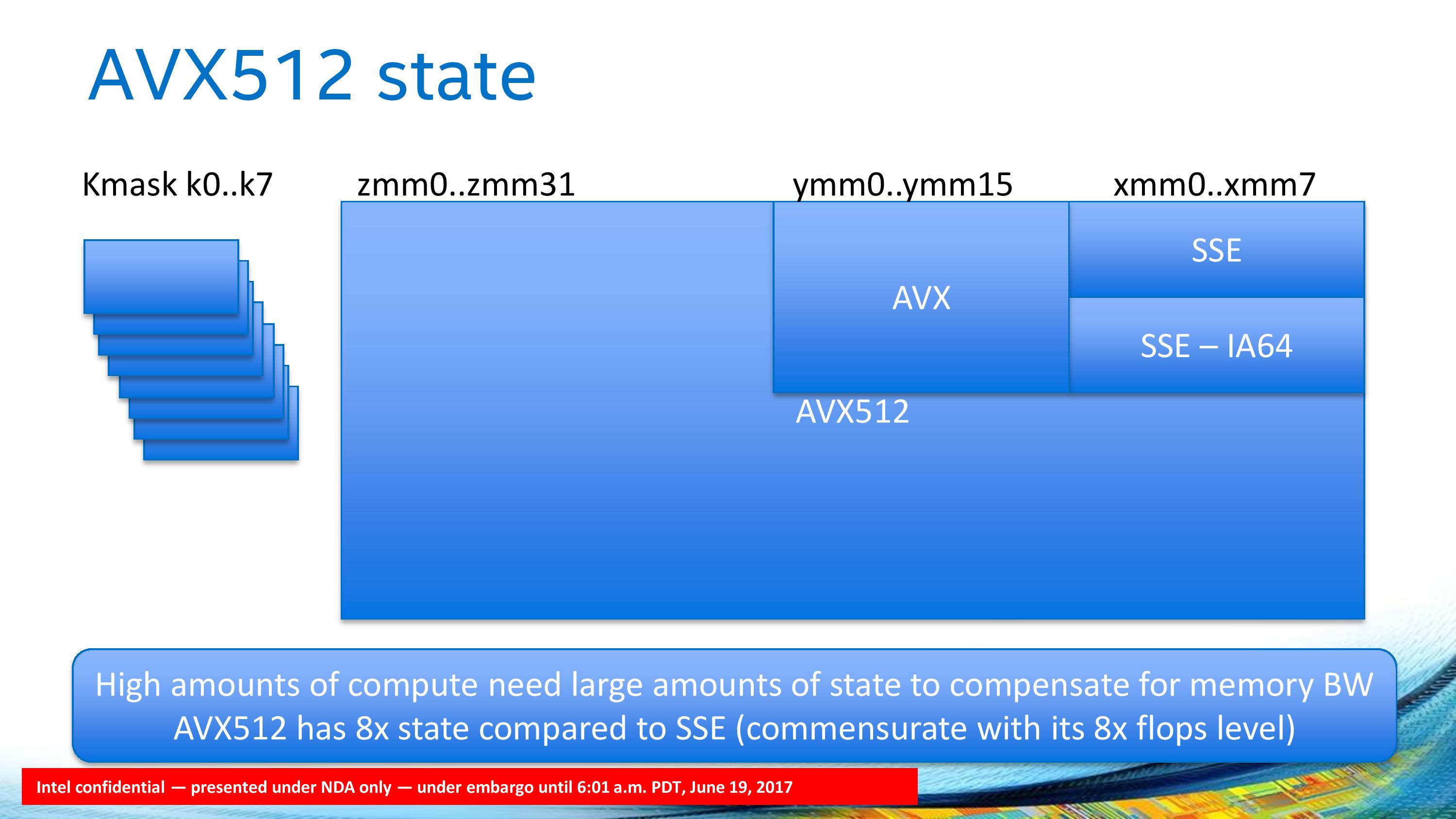 xmm (128-0)
0
SSE (32-bit)
    (xmm0-xmm7)
AVX/AVX2
  ymm0-ymm15)
7
SSE (64-bit)
(xmm0-xmm15)
AVX-512
(zmm0-zmm31
15
AVX-512
(xmm0-xmm31)
AVX-512
(ymm0-ymm31
31
127
511
255
0
The AVX-512 ISA extension provides 512-bit wide SIMD registers (zmm0,zmm31).
The lower 256 bits of the ZMM registers are aliased to the respective 256-bit
       YMM registers and the lower 128 bits are aliased to the respective 128-bit
       XMM registers.
2.2.6 The AVX-512 SIMD extension – detailed (3)
Extending the existing 256-bit wide YMM [0, 15] register set to 512-bit wide
      ZMM [0, 31] register set [51] -2
AVX-512 supports all prior SIMD (vector) instructions, namely Intel MMX, SSE,
      SSE2, SSE3, SSSE3, SSE4.1, SSE4.2, AVX and AVX2.
In 64-bit mode the AVX-512 ISA extension provides 32 XMM, YMM and ZMM
      SIMD registers [XMM 0, XMM 31], [YMM 0, YMM 31] and [ZMM 0, ZMM 31]. 
In 32-bit mode the number of available XMM/YMM/ZMM vector registers is still 8.
2.2.6 The AVX-512 SIMD extension – detailed (4)
Introducing new 512-bit wide SIMD data types that make use of the
  extended register space [69]
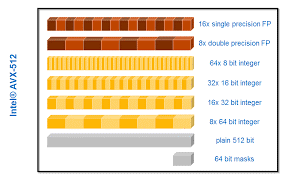 16x single precision FP
8x double precision FP
64x 8 bit integer
Intel AVX-512
32x 16 bit integer
16x 32 bit integer
8x 64 bit integer
2.2.6 The AVX-512 SIMD extension – detailed (5)
Support of AVX-512 in Intel’s processor lines [59]
2.2.6 The AVX-512 SIMD extension – detailed (6)
AVX-512 instruction groups implemented in different processors 
  (According to Intel SDE 8.40 [60]
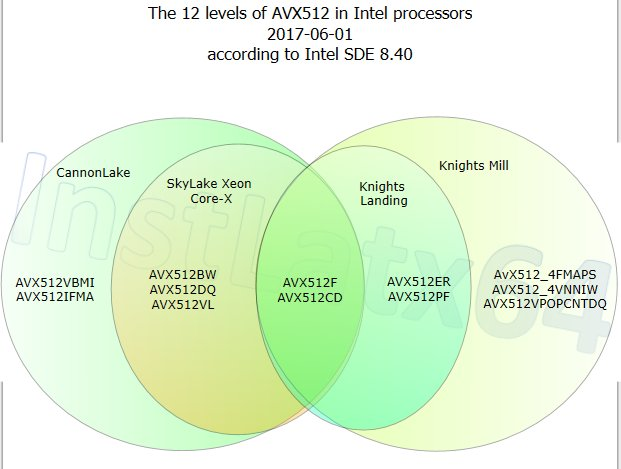 2.2.6 The AVX-512 SIMD extension – detailed (7)
Instruction groups of the AVX-512 extensions [53]
2.2.6 The AVX-512 SIMD extension – detailed (8)
Performance and efficiency of the AVX-512 SIMD extension [52]
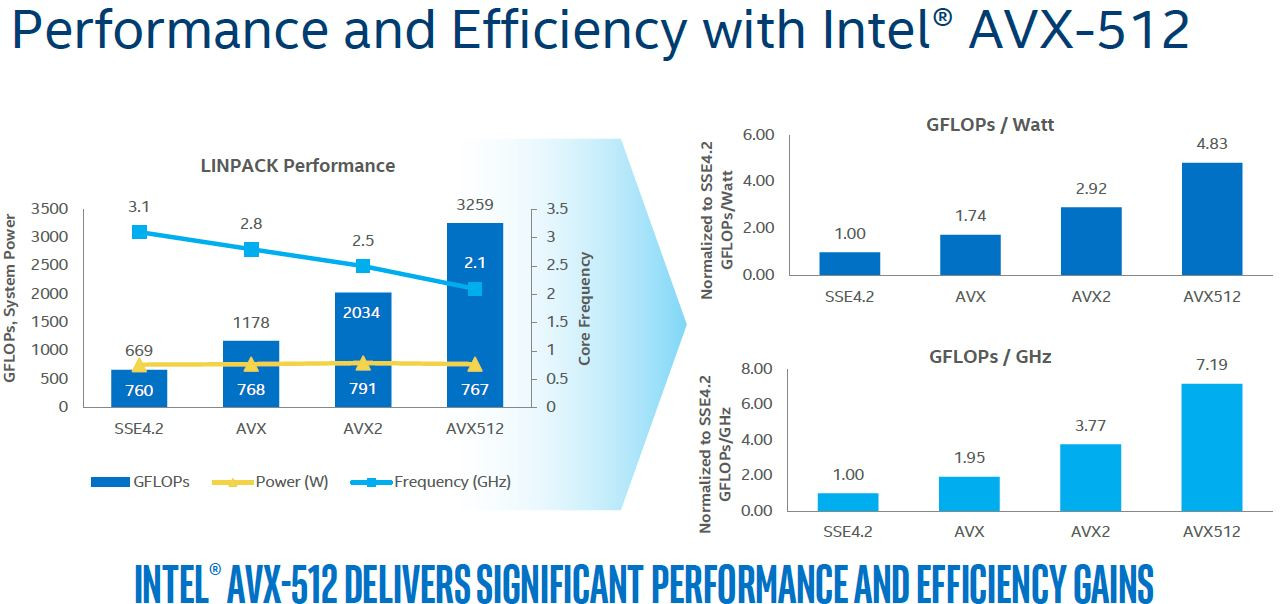 2.2.6 The AVX-512 SIMD extension – detailed (9)
Performance increase in SP FLOPS/DP FLOPS in the course of the x86 SIMD
  evolution [53]
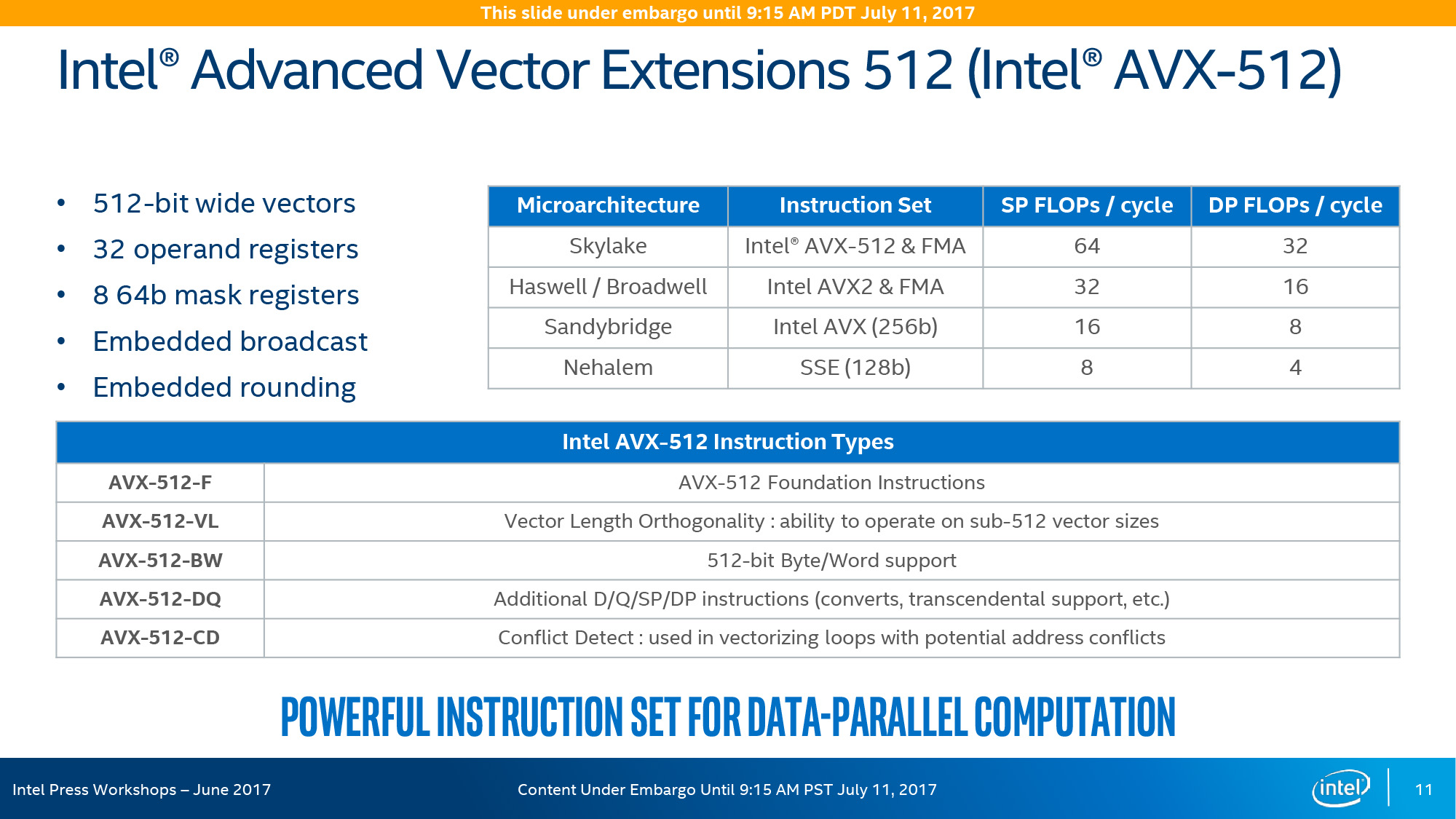 SP/DP FLOPS data relate to dual FMA-capable 512-bit EUs.
2.2.6 The AVX-512 SIMD extension – detailed (10)
Reducing turbo frequencies while running AVX code [70]
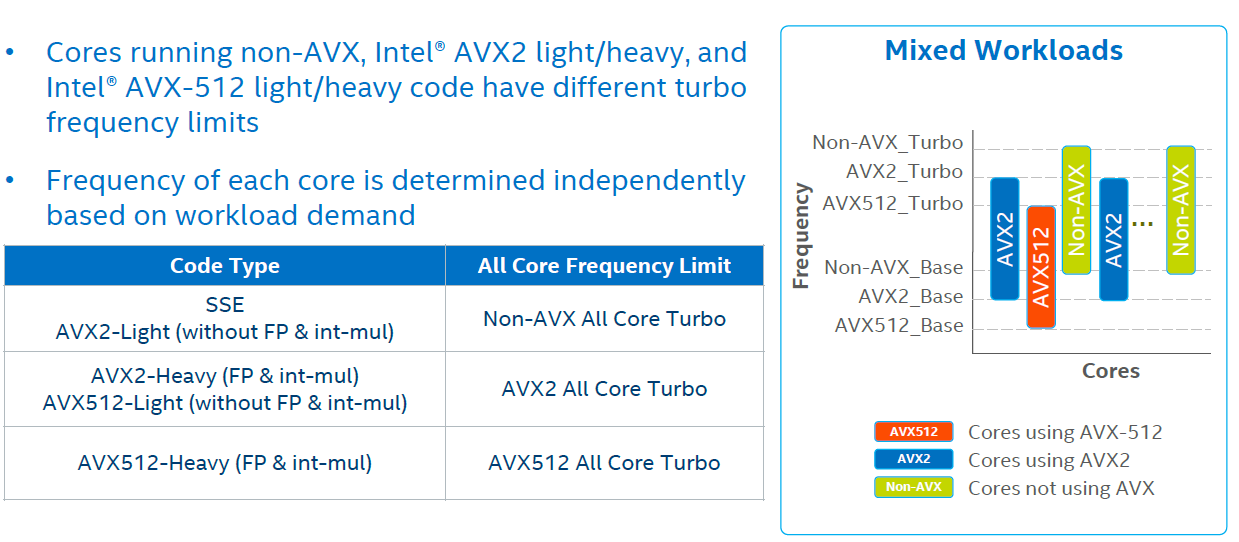 Note that turbo frequency limits are controlled on a per core basis beginning from 
  the Broadwell processor.
*
2.2.6 The AVX-512 SIMD extension – detailed (11)
Example: Non-AVX/AVX2/AVX-512 Turbo frequencies (GHz) for different 
  number of active cores [61]
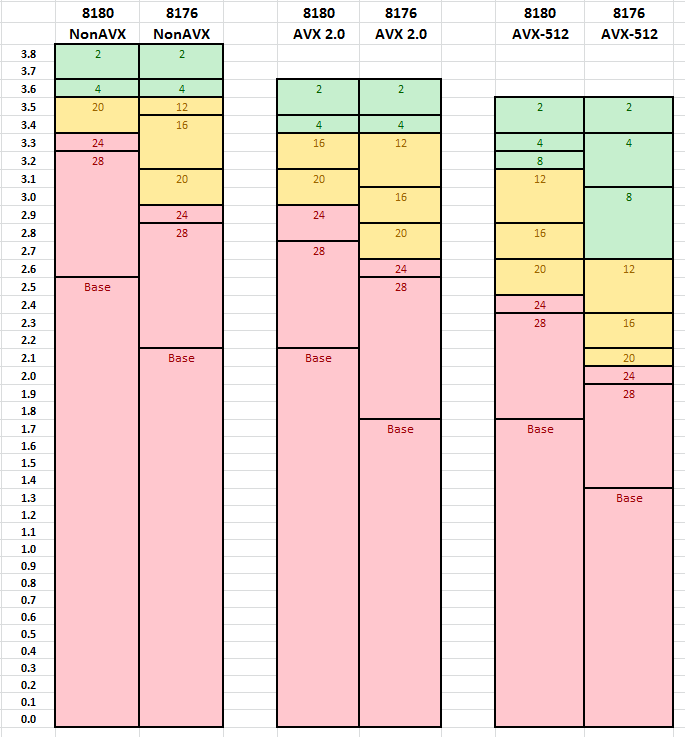 Note that in Turbo mode
  all active cores run at the
  same frequency. 
The base frequency is the
  guaranteed clock frequency.
2.3 x86 security extensions
It will not be discussed
2.3 x86 security extensions (1)
2.3 x86 security extensions
They provide a number of enhancements to improve security, including
SMX (Safer Mode Extensions) 
AES-NI (Enhanced Encryption Standard-New Instructions) and
MPX (Memory Protection Extensions),
SGX (Software Guard Extensions)
introduced in the Core 2 to Skylake lines and briefly described next.
Subsequently, in response to the revealed  security risks, like Spectre or Meltdown,
      Intel introduced a large number of security extensions in their Ice lake line.
    These instructions are listed at the end of this Section.
2.3 x86 security extensions (2)
SMX (Safer Mode Extensions) [62]
Introduced in the Core 2 family (2006) .
Safer Mode Extensions allow to establish a trusted execution environment
      by invoking the GETSEC group of instructions.
It is part of Intel’s Trusted Execution Technology (TXT), designated before 
      10/2006 as the LeGrande technology.
TXT protects data within virtualized computing environments.
TXT became part of Intel’s business oriented vPro processor technology
      (released in 2007) that is designed to provide protection against software
      attacks, like viruses and other threats and also to enable remote PC
      management.
2.3 x86 security extensions (3)
AES-NI (Enhanced Encryption Standard-New Instructions)
AES-NI includes 7 instructions and became supported first in Intel’s 32 nm
       Westmere line of processors in 2010.
It supports the AES (Advanced Encryption Standard).
Remark
AES (Advanced Encryption Standard): is a specification for the encryption
      of electronic data issued by NIST (U.S. National Institute of Standards and 
      Technology) in 2001.
It is currently one of the most popular algorithms used for data transmission
     according to the SSL standard. 
The AES algorithm uses 128, 192 or 256 bit long cryptographic keys to encrypt
      and decrypt data in blocks of 128 bits.
2.3 x86 security extensions (4)
MPX (Memory Protection Extensions)
Introduced in the Skylake (2015)
It performs runtime buffer overflow checks to ensure that physical memory
      accesses fall within the bounds of the memory allocated to the calling process.
2.3 x86 security extensions (5)
SGX (Software Guard Extensions) [63]
It is a set of security-related instructions introduced along with the Skylake 
      architecture (2015).
It allows user- or OS-level code to build private regions of memory, called 
      enclaves, whose contents are protected from reading or saving by any process
      outside the enclave itself, even if the process runs at a higher privilege level.
2.3 x86 security extensions (6)
Security extensions introduced in the Icy lake processor line [181]
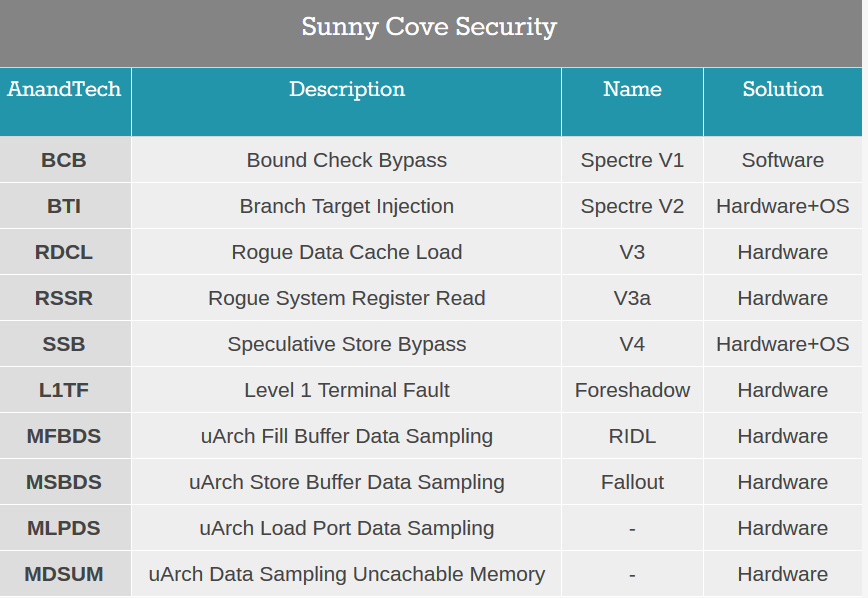 For further details we refer to Intel’s related documents.
2.4 x86 TSX (Transactional Synchronization Extensions)
2.4 x86 TSX (Transactional Synchronization Extensions) (1)
2.4 x86 TSX (Transactional Synchronization Extensions) [64]
It was debuted on selected Haswell models (SKUs) in 6/2013.
    Haswell models below the 45xx SKU and K models (processors with unlocked
      multiplier) do not support TSX.
TSX supports Transactional Memory in hardware (to be discussed briefly next).
Transactional memory extensions (actually four instructions) provide an efficient
      synchronization mechanism in concurrent programming used to effectively
      manage race conditions occurring when multiple threads access shared data.
Nevertheless, in August 2014 Intel announced a bug in the TSX implementation
      on all current steppings of all Haswell models and disabled the TSX feature 
      on affected CPUs via a microcode update.
Subsequently, TSX became enabled first on a Broadwell model (Core M-5Y70) 
      in 11/2014 and then on the Haswell-EX in 5/2015.
SKU: Stock Keeping Unit (actually model designation)
*
2.4 x86 TSX (Transactional Synchronization Extensions) (2)
Addressing race conditions
Basically there are two mechanisms to address race conditions in multithreaded
  programs, as indicated below:
Basic mechanisms to address races in multithreaded programs
Locks
Transactional memory (TM)
Pessimistic approach,
it intends to prevent possible conflicts
by enforcing serialization of transactions
through locks.
Optimistic approach,
it allows access  conflicts to occur 
but provides a checking and repair mechanism
 for managing these conflicts, i.e.
 it allows all threads to access shared data simultaneously
but after completing a transaction,
it will be checked whether a conflict arose,
 if yes, the transaction will be rolled back and
then replayed if feasible else
 executed while using locks.
The next Figure illustrates these synchronization mechanisms.
2.4 x86 TSX (Transactional Synchronization Extensions) (3)
Illustration of lock based and transaction memory (TM) based thread synchronization [71]
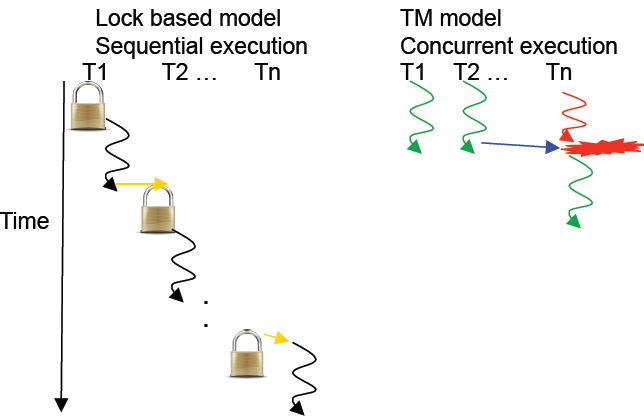 Conflict, to be
     repaired
2.4 x86 TSX (Transactional Synchronization Extensions) (4)
Note
In their POWER8 (2014) IBM also introduced hardware supported transactional
  memory, called simply Hardware Transactional Memory (HTM).